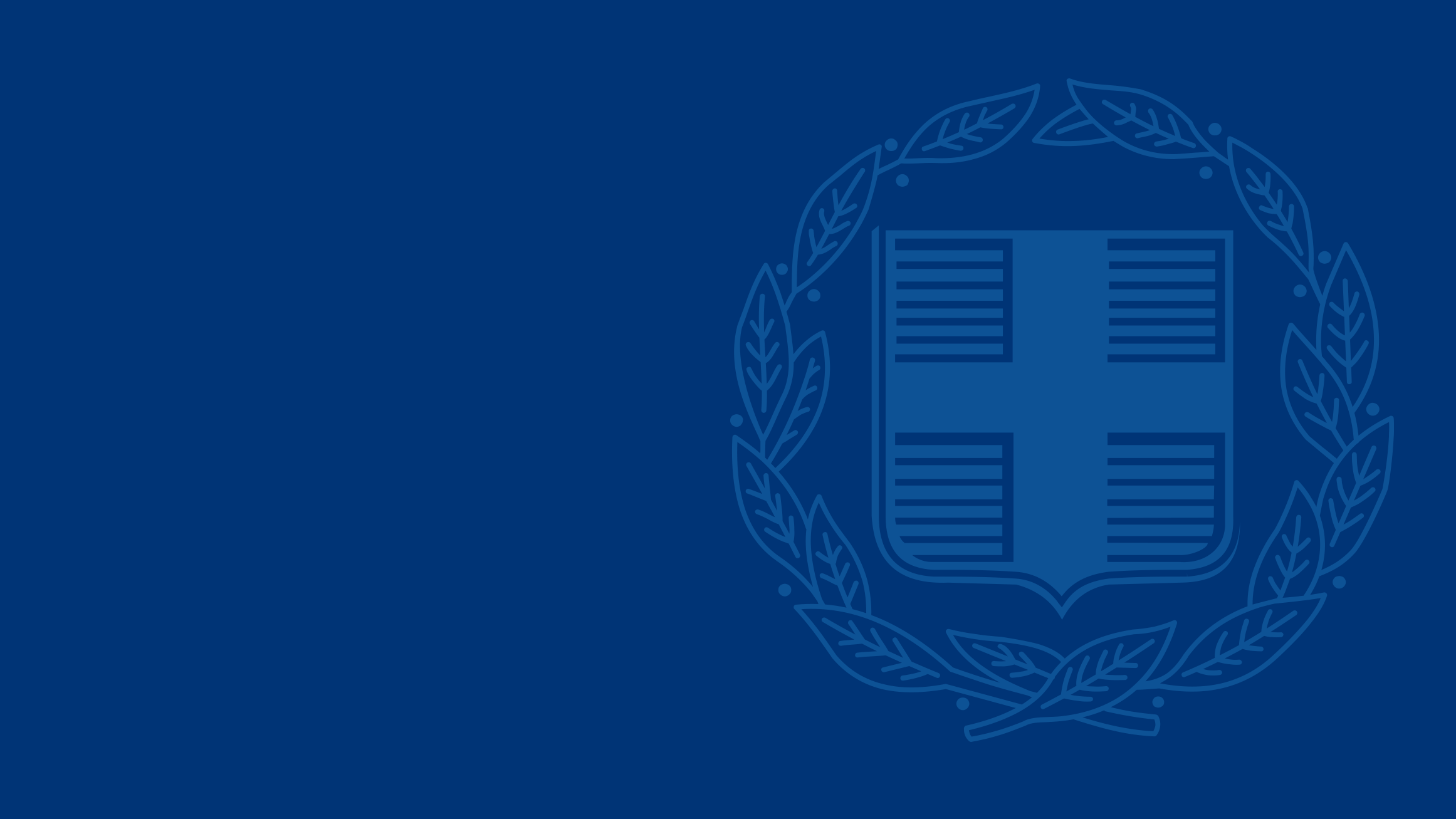 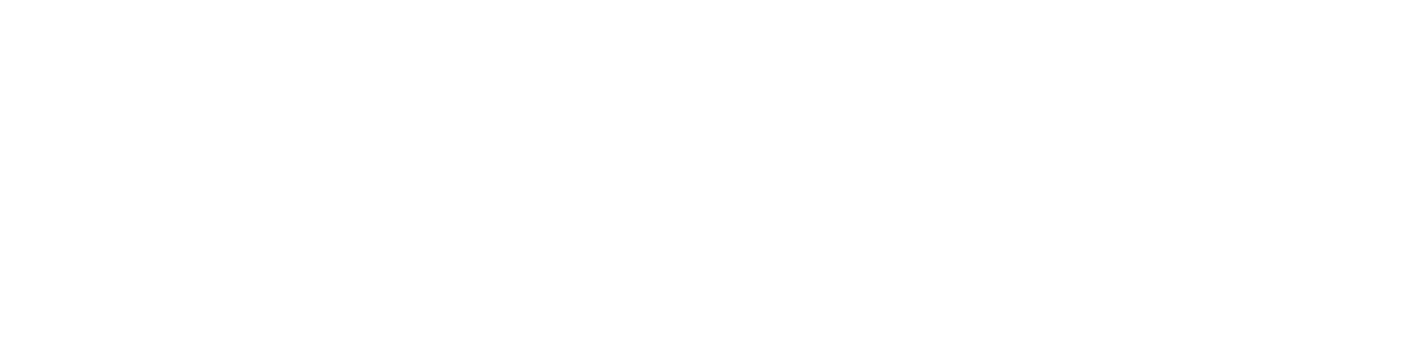 Σχέδιο Νόμου
Υπουργείου Εσωτερικών
«Νέο πλαίσιο επιλογής διοικήσεων των φορέων του δημοσίου και ενίσχυση της αποτελεσματικότητάς τους»
[Speaker Notes: Intro /01]
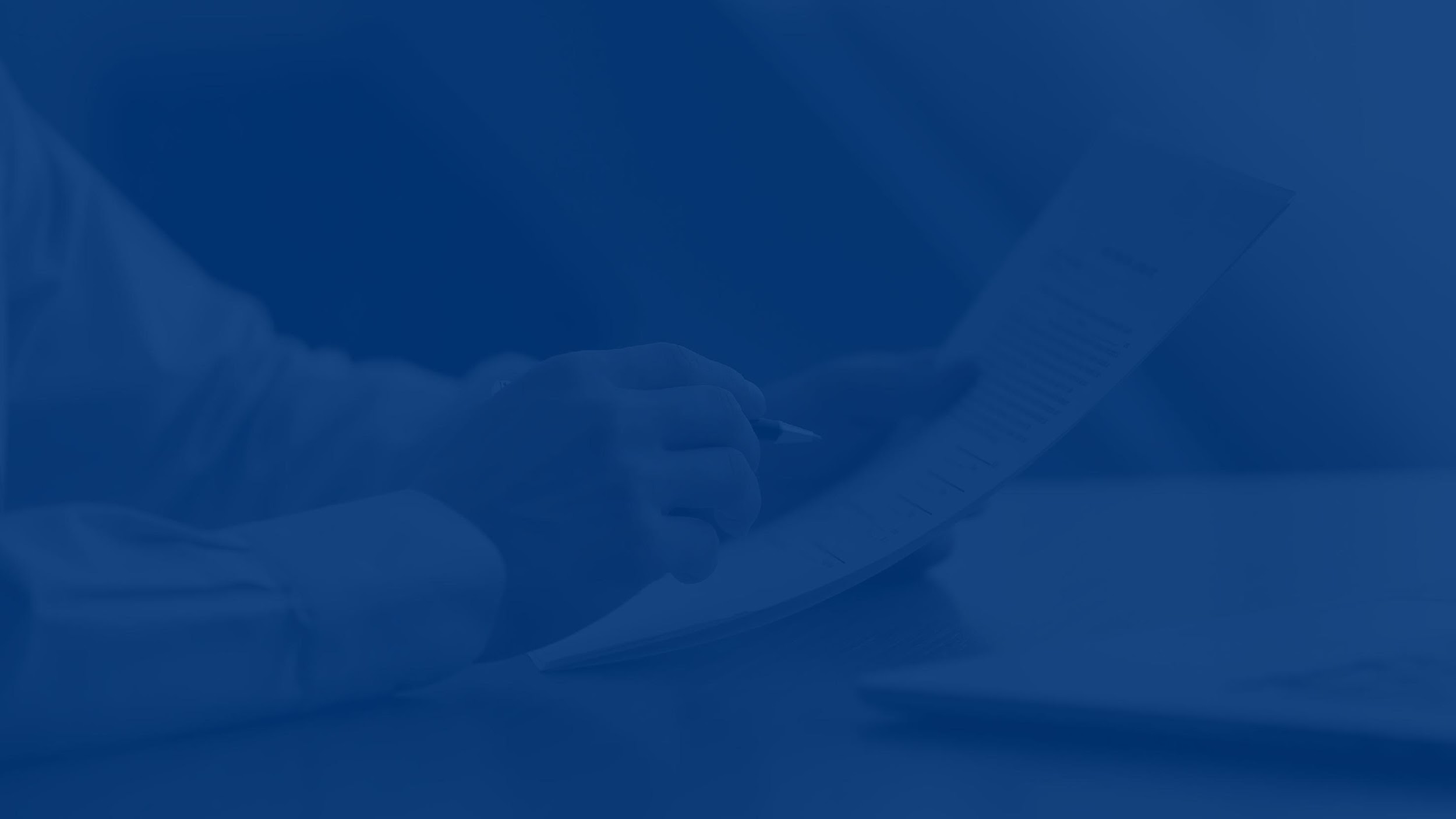 Ν. 5044/2023
Άρση όλων των περιορισμών στην άσκηση του εκλογικού δικαιώματος Ελλήνων πολιτών από το εξωτερικό.
Νομοθετικό Έργο
Υπουργείου
Εσωτερικών 
2ης κυβερνητικής θητείας
Ν. 5056/2023
Αναμόρφωση του συστήματος διακυβέρνησης των Οργανισμών Τοπικής Αυτοδιοίκησης.
Νομοσχέδιο
Νέο πλαίσιο επιλογής διοικήσεων των φορέων του Δημοσίου και ενίσχυση της αποτελεσματικότητάς τους.
[Speaker Notes: Do not use full images in this slide. Only mockups and staff.]
Σ/Ν «Νέο πλαίσιο επιλογής διοικήσεων των φορέων του δημοσίου και ενίσχυση της αποτελεσματικότητάς τους»
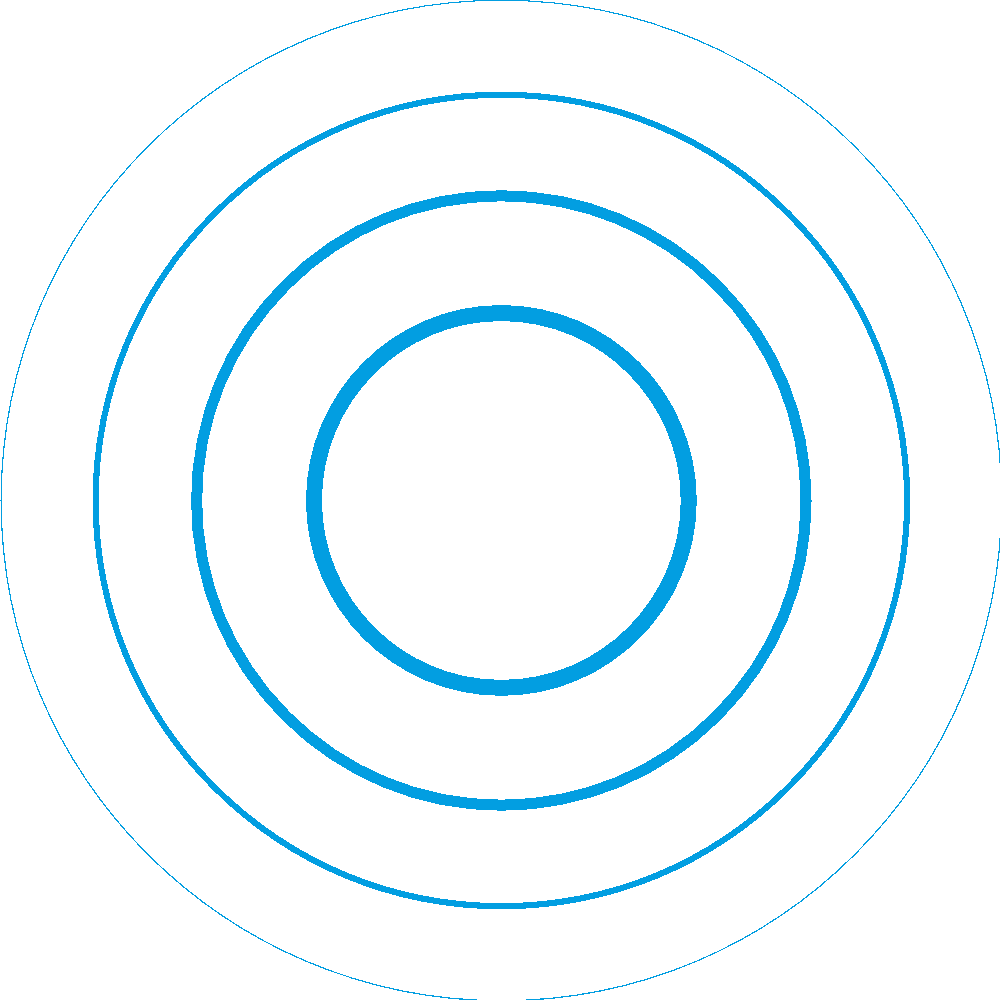 Αναβαθμισμένα κριτήρια επιλογής διοικήσεων, στοχοθεσία και αξιολόγηση οδηγούν το Δημόσιο στη νέα εποχή.
Για ένα κράτος σύγχρονο και αποτελεσματικό που βάζει πάντα τον πολίτη στο επίκεντρο.
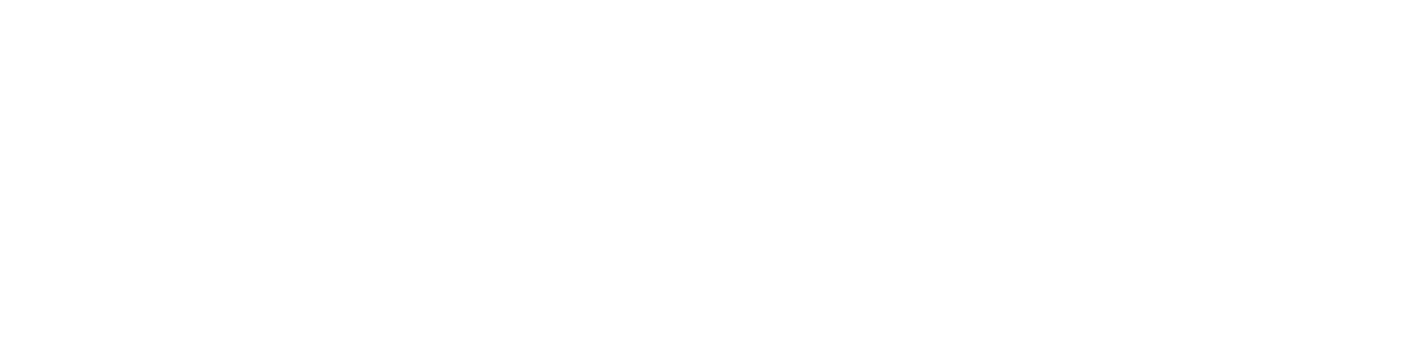 [Speaker Notes: Intro /01]
Σ/Ν «Νέο πλαίσιο επιλογής διοικήσεων των φορέων του δημοσίου και ενίσχυση της αποτελεσματικότητάς τους»
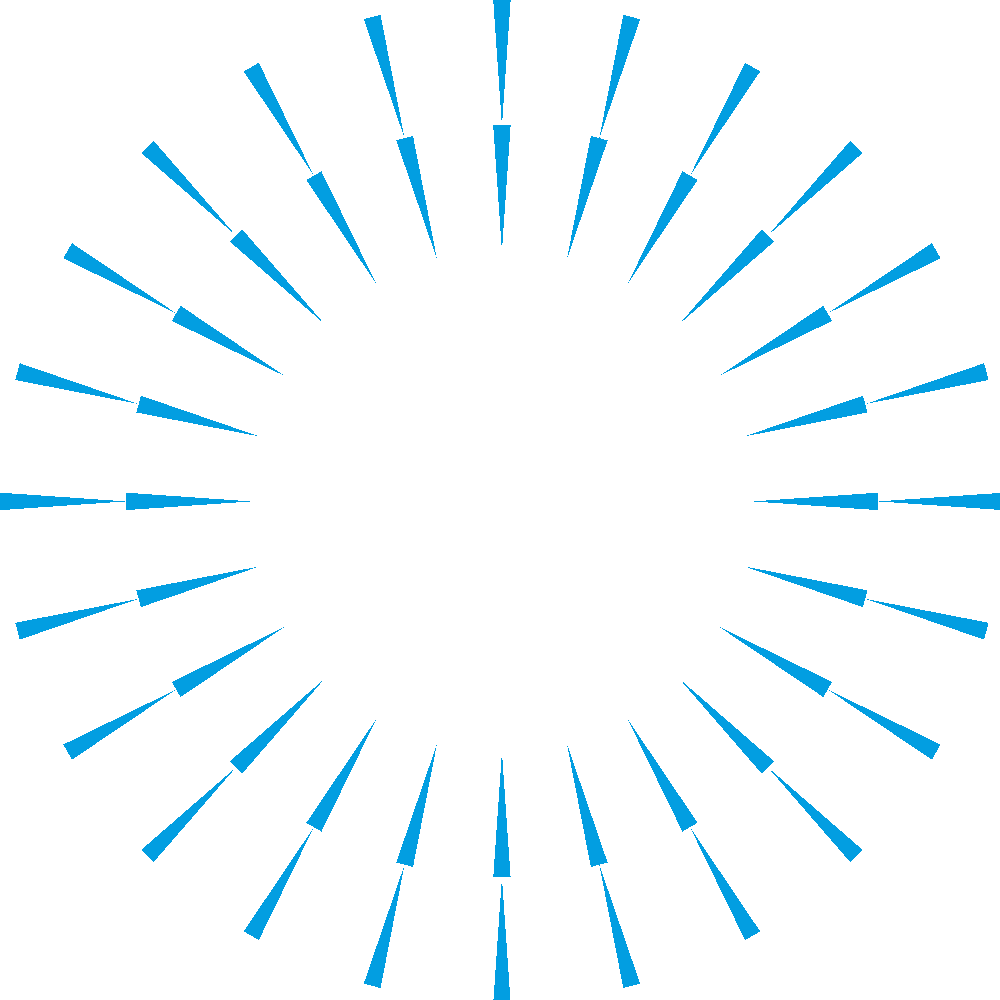 > 600 θέσεις
Πρόεδροι, Αντιπρόεδροι, Διοικητές, Αναπληρωτές Διοικητές, Υποδιοικητές, Διευθύνοντες και Εντεταλμένοι Σύμβουλοι σε Νομικά Πρόσωπα Δημοσίου Δικαίου και Νομικά Πρόσωπα Ιδιωτικού Δικαίου για τα οποία η επιλογή των διοικήσεων ανήκει στην Κυβέρνηση.
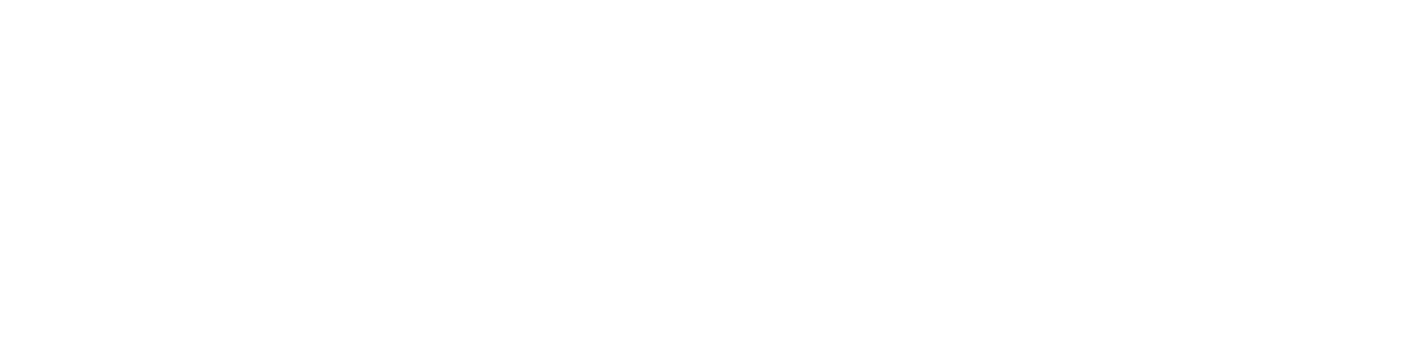 [Speaker Notes: Intro /01]
2 ΑΞΟΝΕΣ
Νέο σύστημα αξιολόγησης διοικήσεων φορέων του Δημοσίου Τομέα
Νέο σύστημα επιλογής διοικήσεων φορέων του Δημοσίου Τομέα
Ομαδοποίηση των φορέων ανάλογα με το εύρος και το είδος των αρμοδιοτήτων τους.
Αυξημένες απαιτήσεις και αυστηρά ελάχιστα (on-off) προσόντα. 
Τεστ δεξιοτήτων των υποψηφίων με ψηφιακό τρόπο.
Συγκεκριμένες προθεσμίες για το σύνολο των φορέων.
Ετήσια σχέδια δράσης για κάθε φορέα.
Συμβόλαια απόδοσης.
Αύξηση της θητείας των διοικήσεων από 3 σε 4 έτη. 
Ετήσια αξιολόγηση των διοικήσεων, δυνατότητα ανταμοιβής (bonus παραγωγικότητας) ή άμεσης λήξης της θητείας τους.
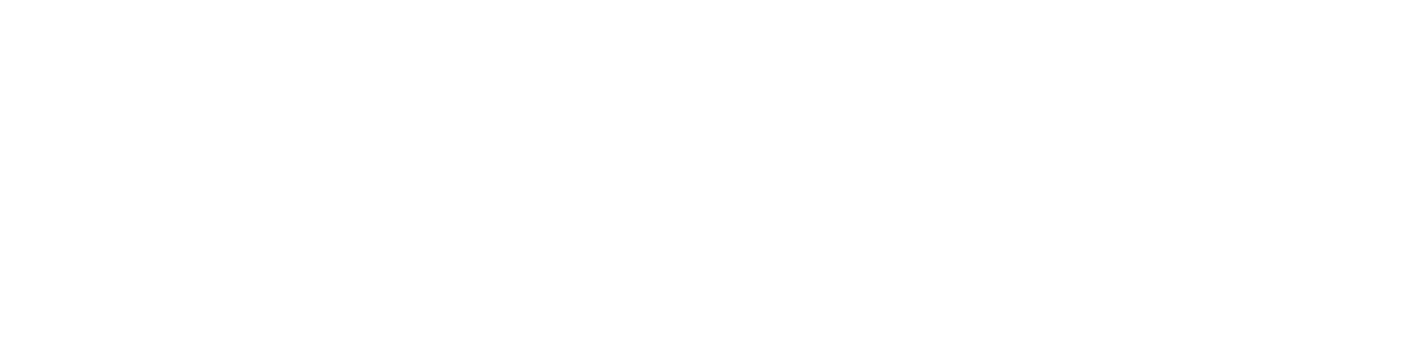 [Speaker Notes: Do not use full images in this slide. Only mockups and staff.]
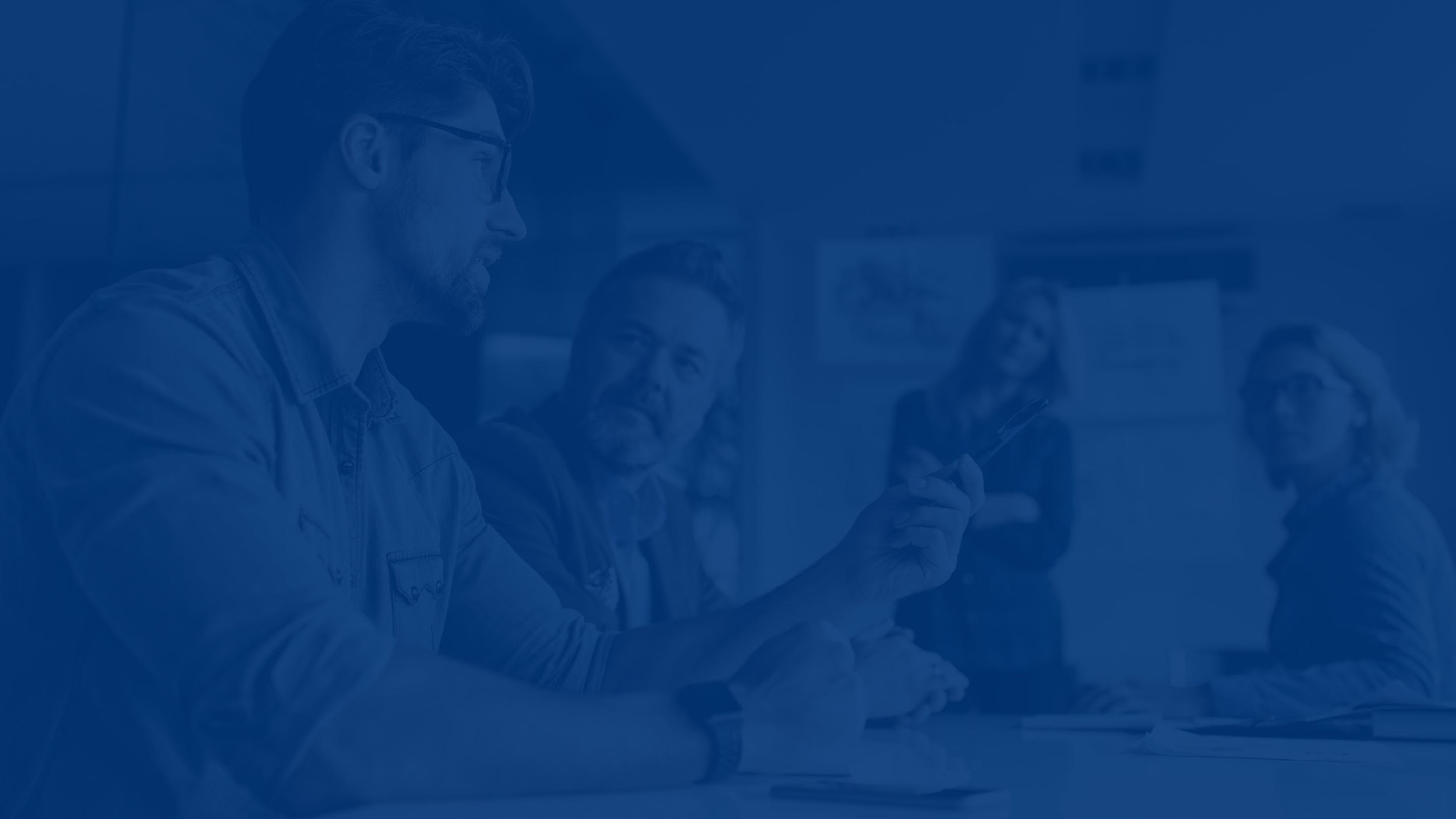 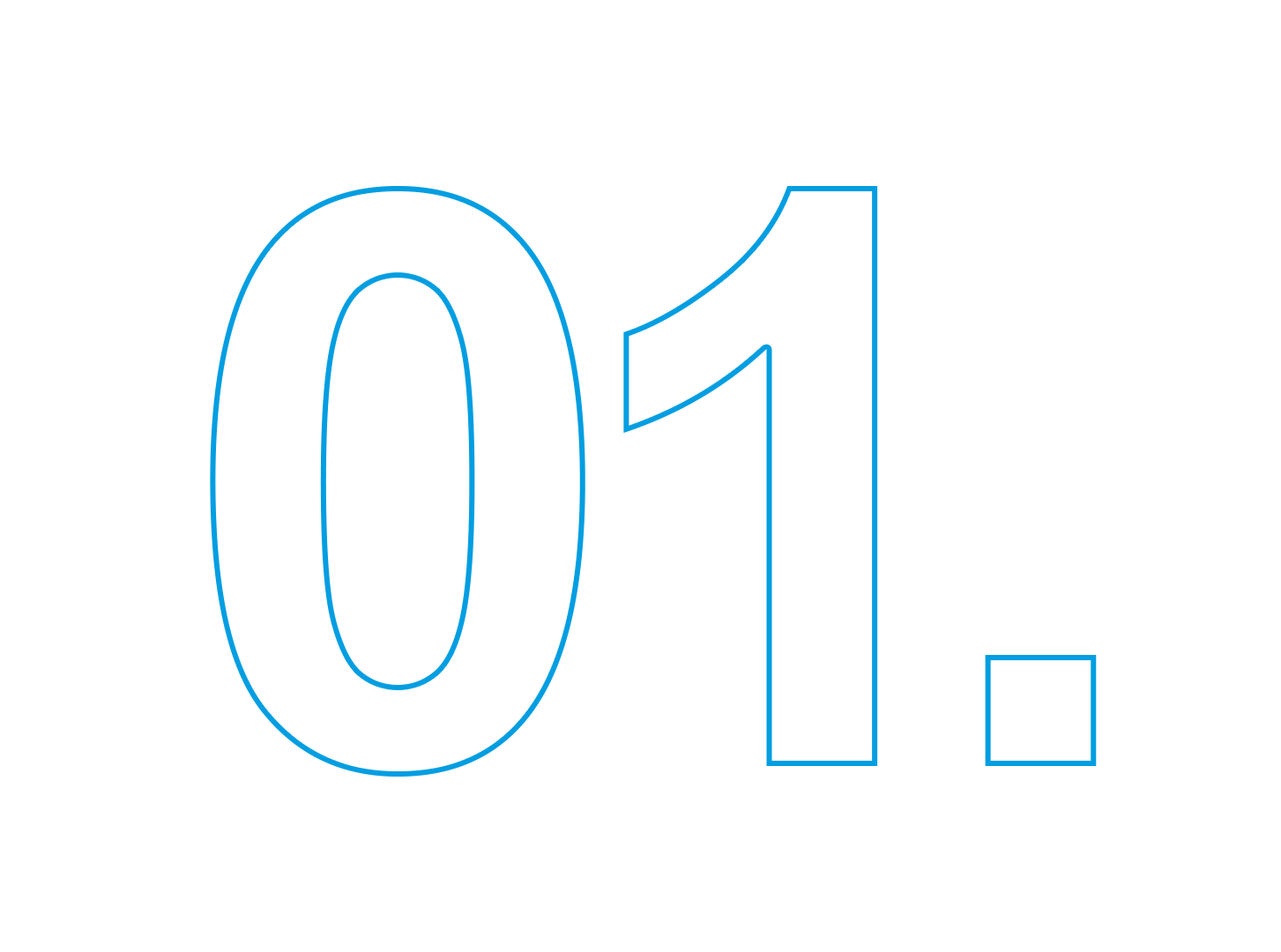 Αναβάθμιση απαιτήσεων για κάθε θέση
Ενίσχυση αξιοκρατίας και διαφάνειας κατά την επιλογή και κατά την αξιολόγηση
Αποτελεσματικότητα του συστήματος επιλογής
Αξιολόγηση διοικήσεων, συνεχής και στοχευμένη
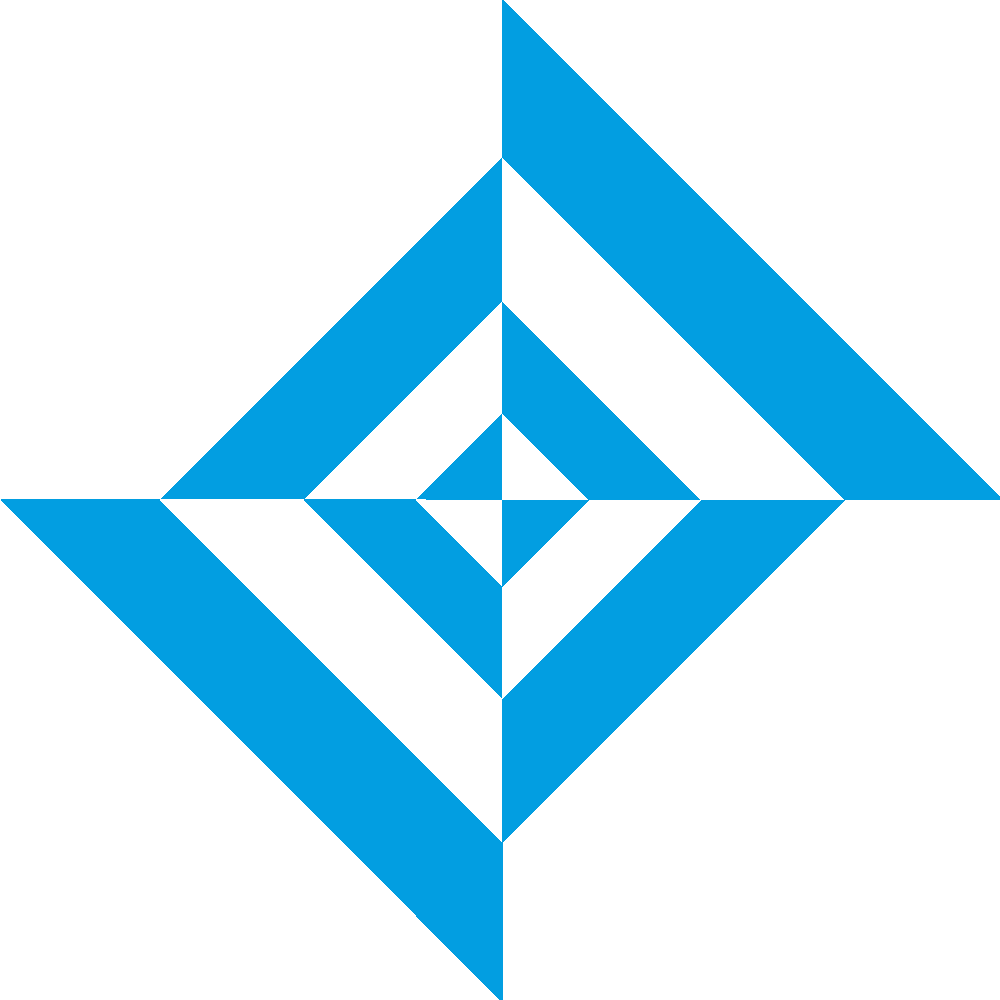 4
Βασικοί
Στόχοι
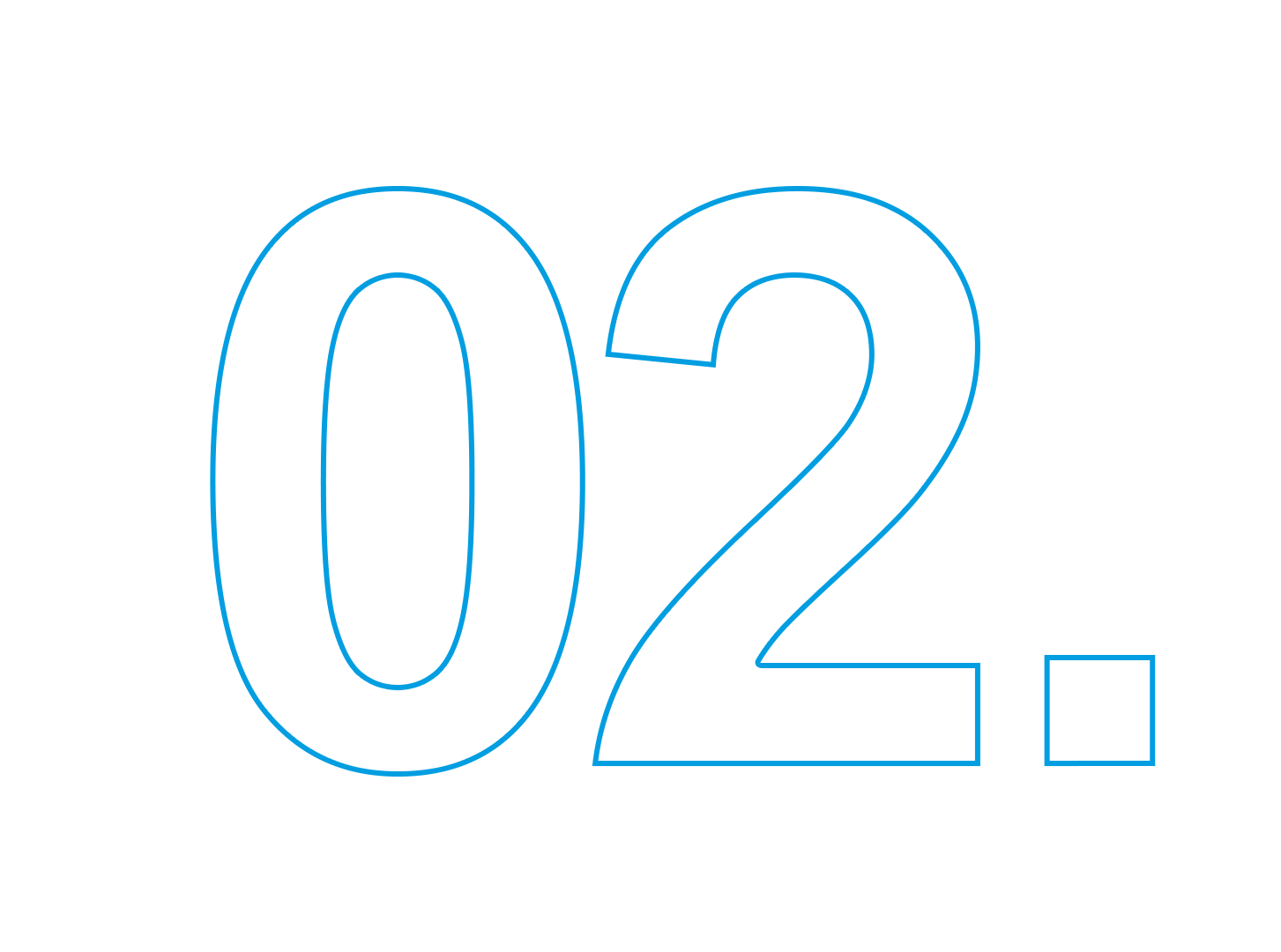 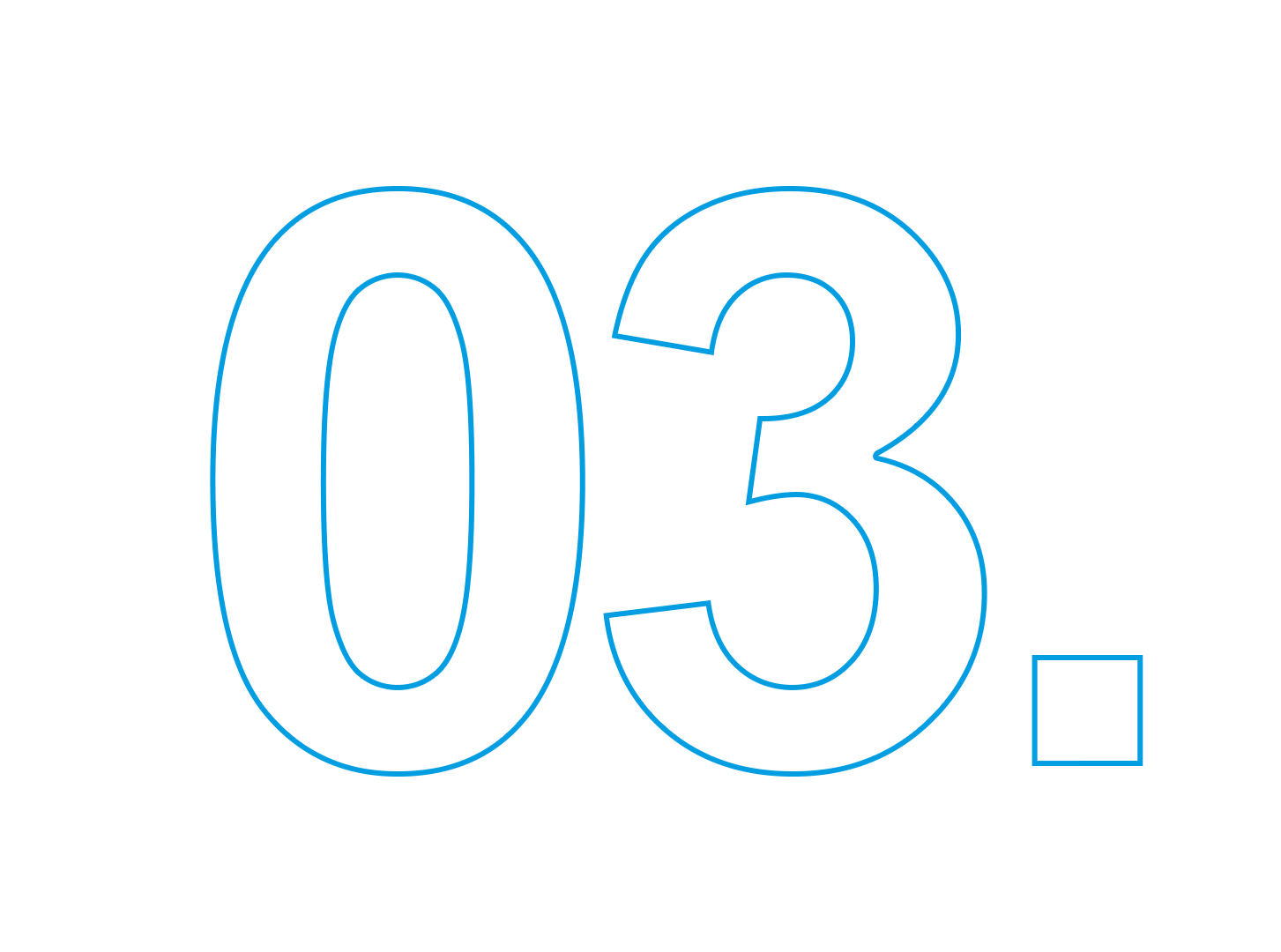 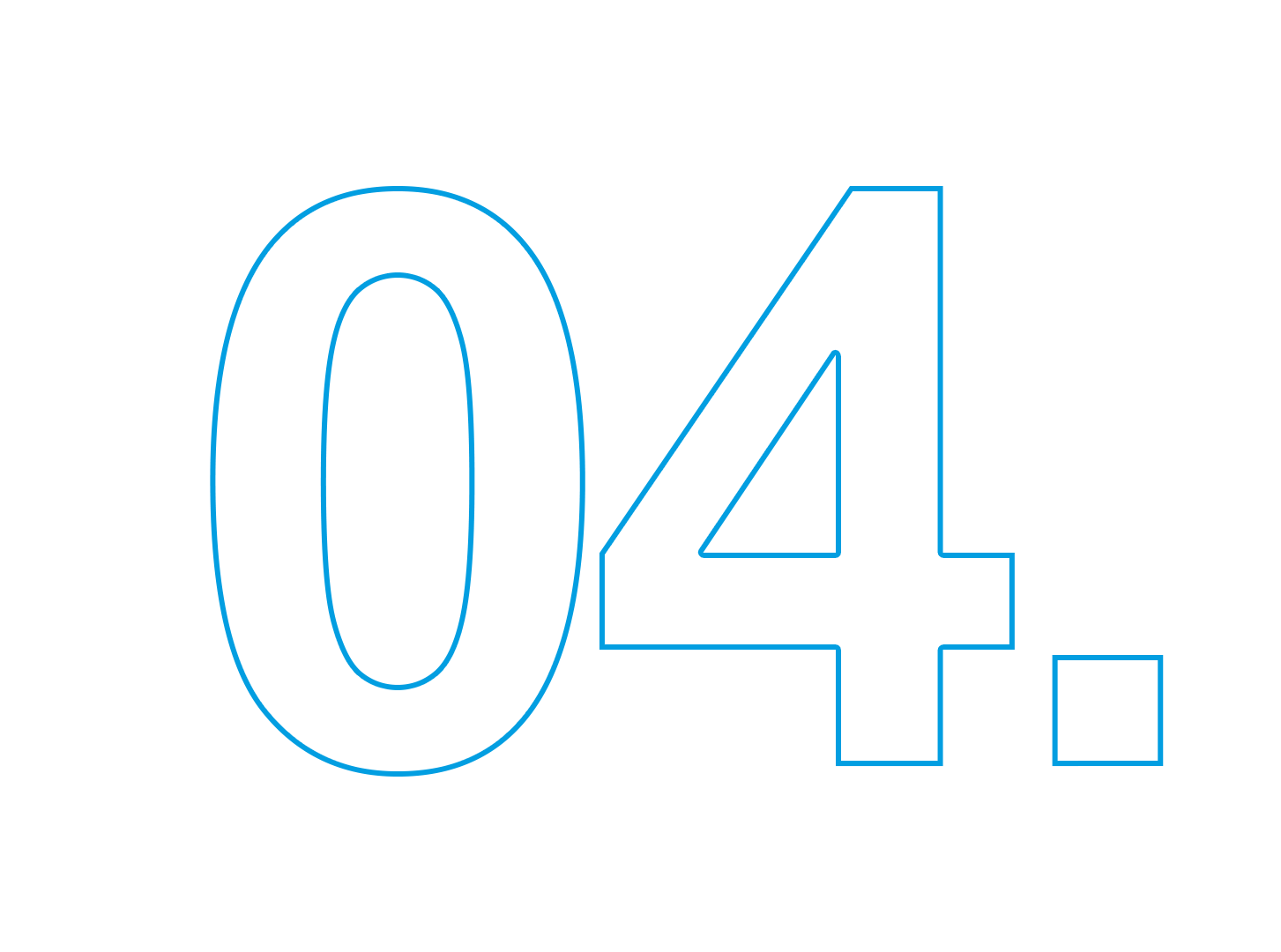 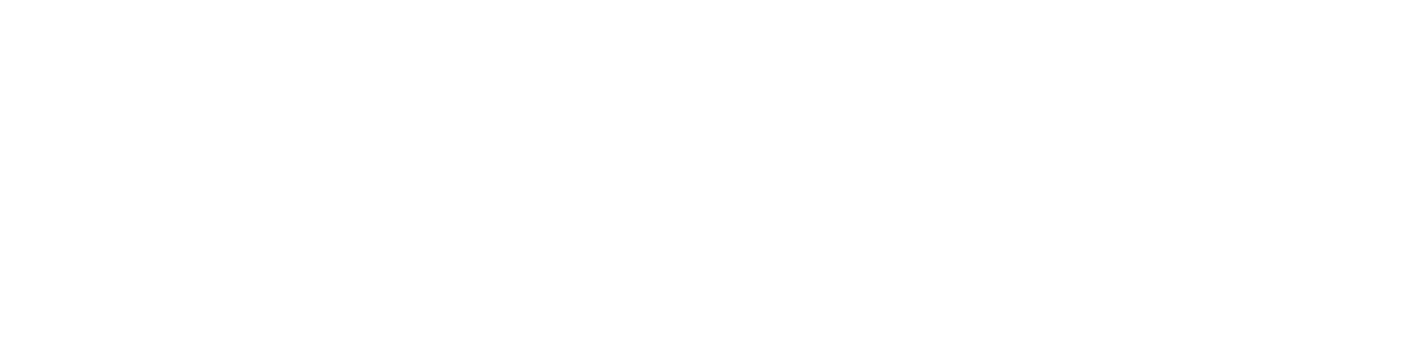 [Speaker Notes: Intro /01]
4 ΒΑΣΙΚΟΙ ΣΤΟΧΟΙ
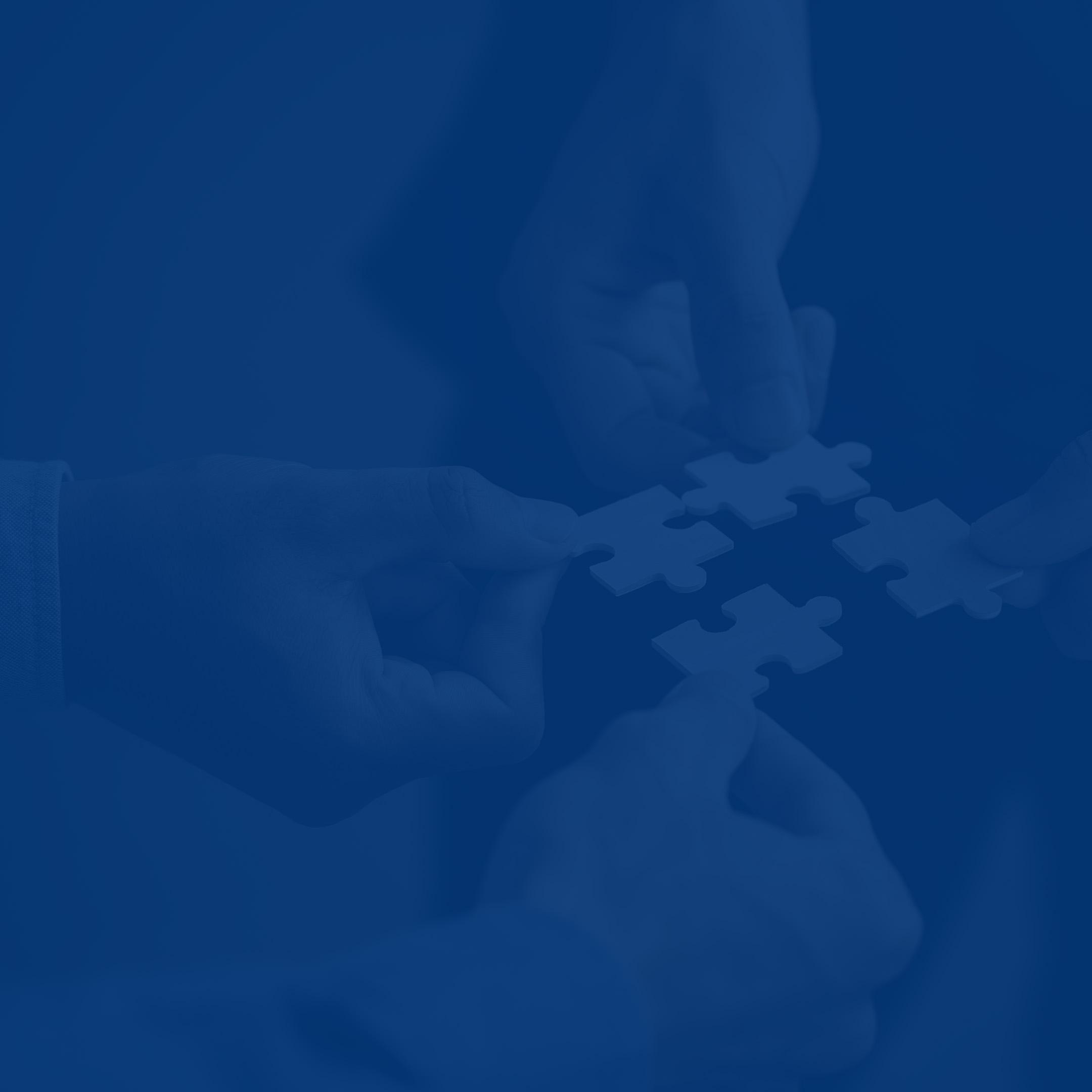 Υποχρεωτικά πτυχίο ανώτατης εκπαίδευσης.
Γνώση ξένης γλώσσας.
10 έτη εργασιακή εμπειρία (6 έτη για φορείς τοπικής εμβέλειας ή όλως ειδικού χαρακτήρα)
Συνάφεια του πτυχίου ή/και (κατά περίπτωση) τουλάχιστον 5 ετών εργασιακής εμπειρίας, προς το αντικείμενο της θέσης ή την άσκηση διοίκησης (3 έτη για φορείς τοπικής εμβέλειας ή όλως ειδικού χαρακτήρα). 
Τεστ δεξιοτήτων των υποψηφίων για ορισμένες ομάδες φορέων σε ψηφιακό περιβάλλον με άμεσα και αξιόπιστα αποτελέσματα, κατά τα διεθνή πρότυπα.
Αναβάθμιση των απαιτήσεων για κάθε θέση
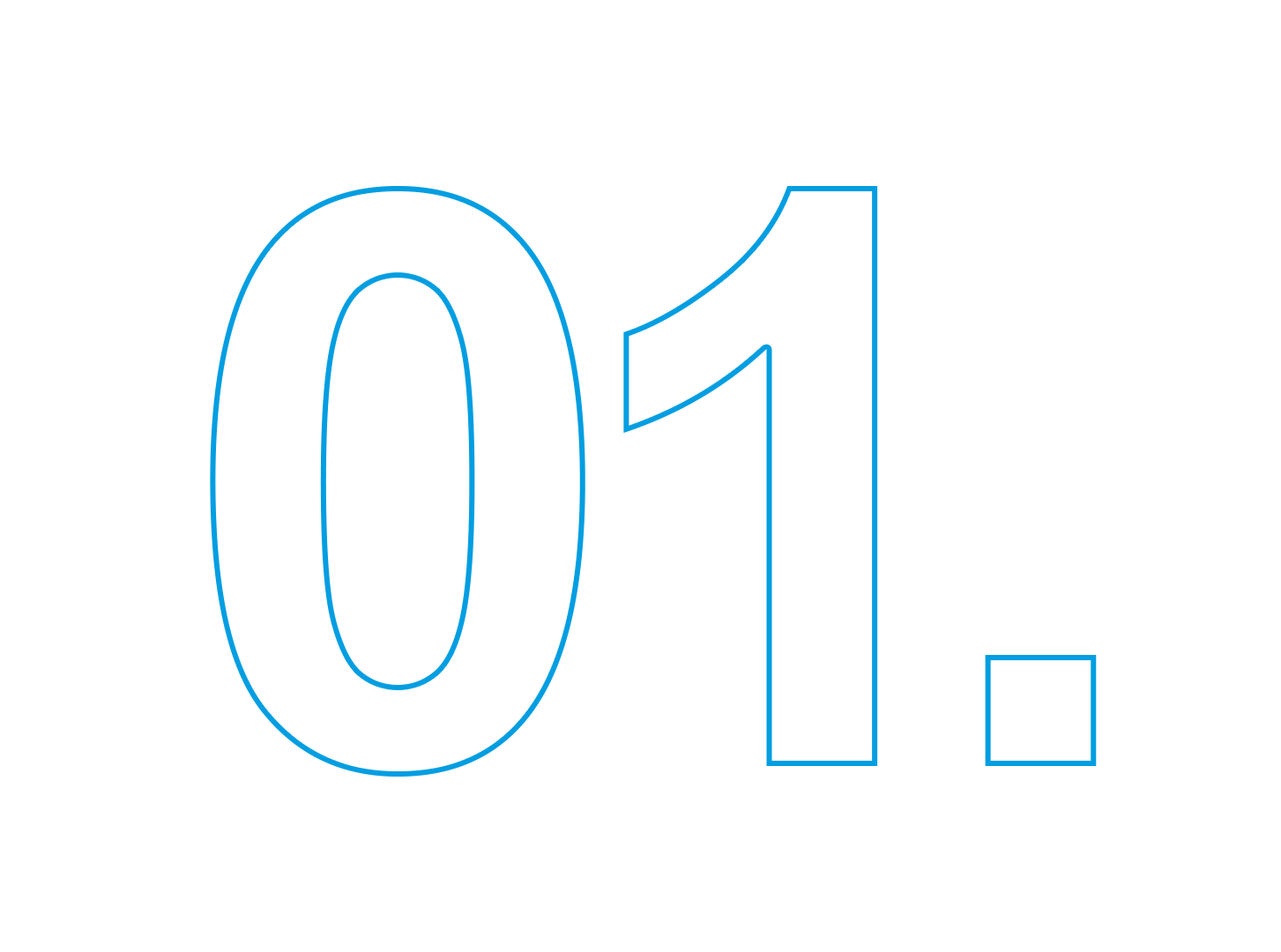 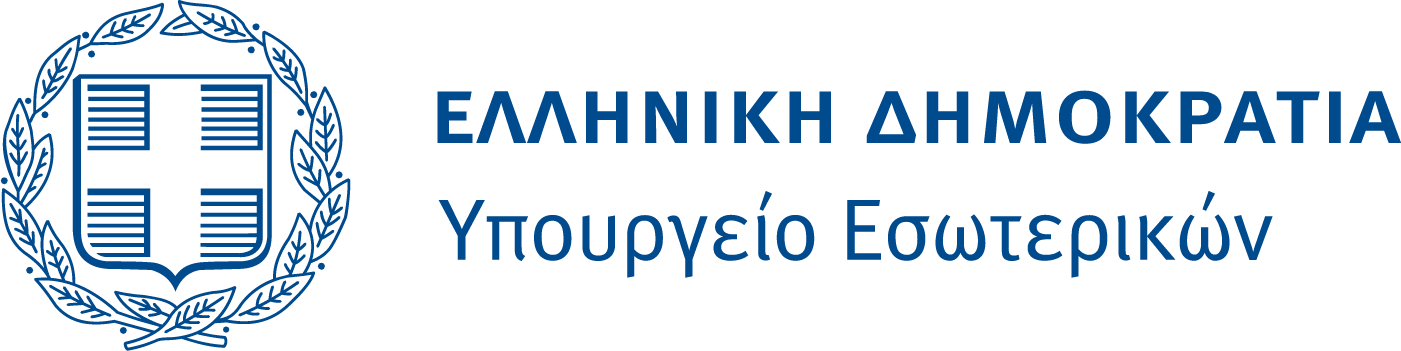 [Speaker Notes: Do not use full images in this slide. Only mockups and staff.]
4 ΒΑΣΙΚΟΙ ΣΤΟΧΟΙ
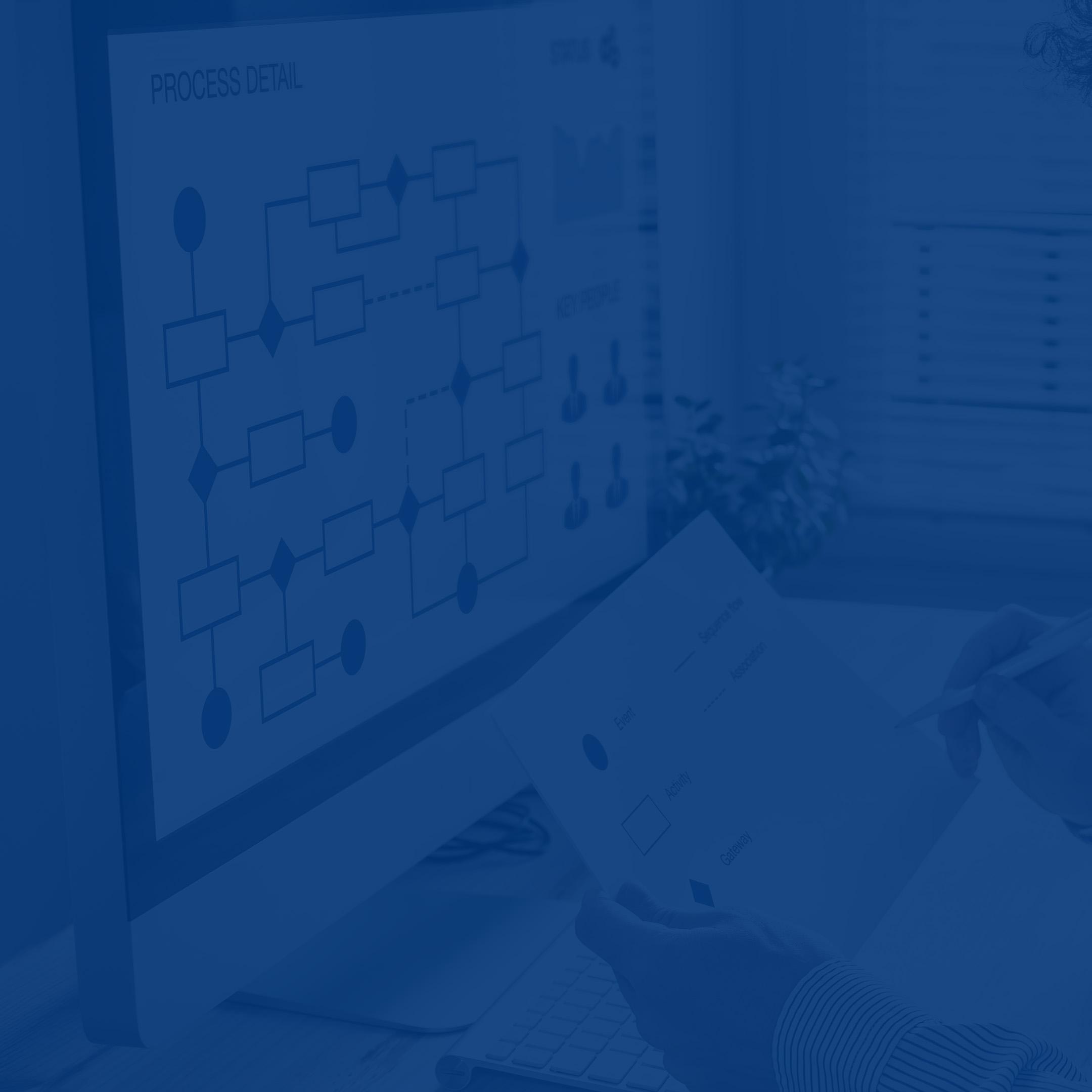 Ενίσχυση της αξιοκρατίας και της διαφάνειας
Το ΑΣΕΠ ενισχύει το αδιάβλητο της διαδικασίας.
Κοινές διαδικασίες επιλογής ανά ομάδα φορέων με δίκαια και διαφανή κριτήρια.
Αύξηση θητείας των διοικήσεων από 3 σε 4 έτη ώστε να υπάρχει ικανότερος χρόνος για την ολοκλήρωση του έργου τους.
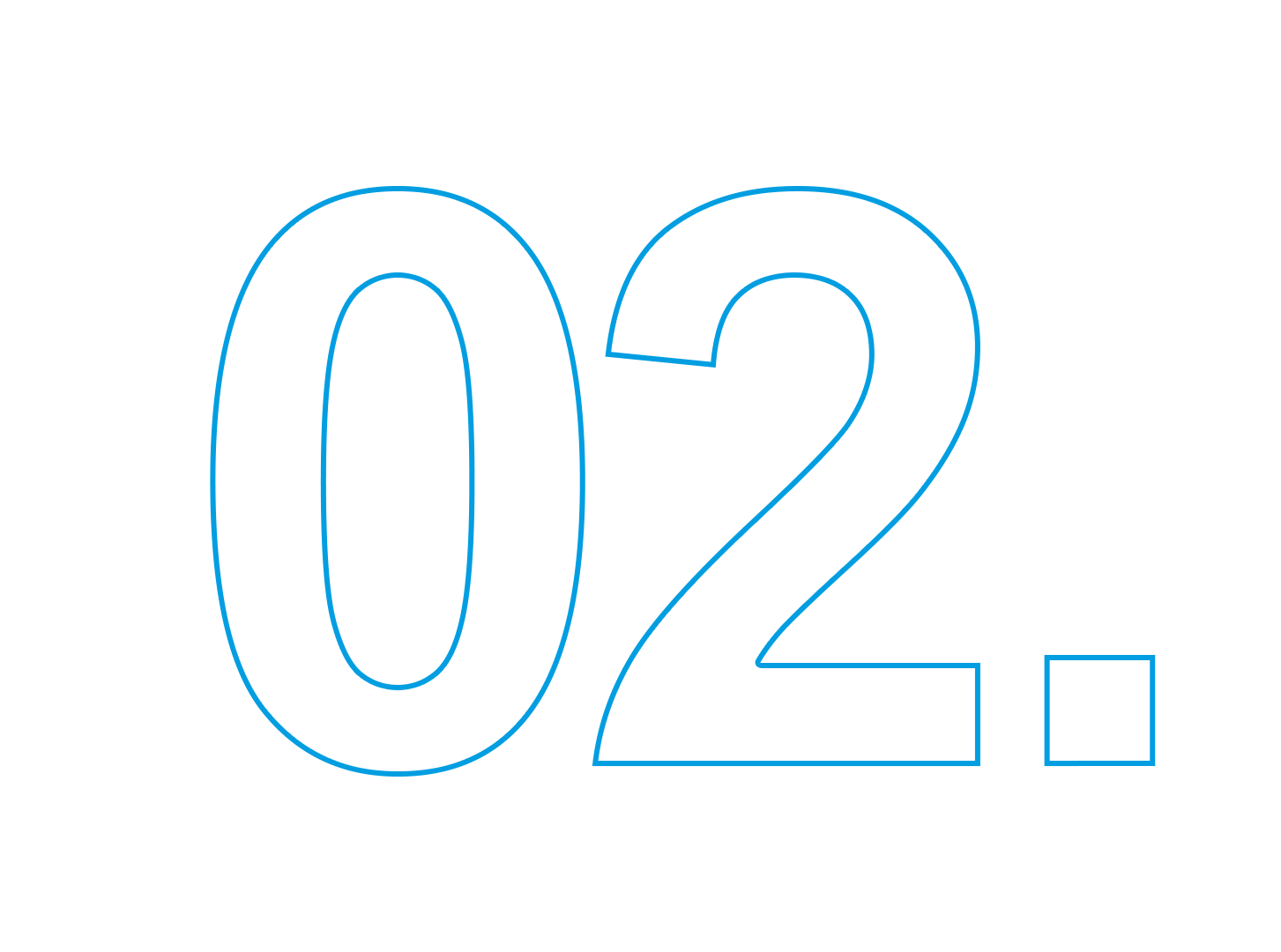 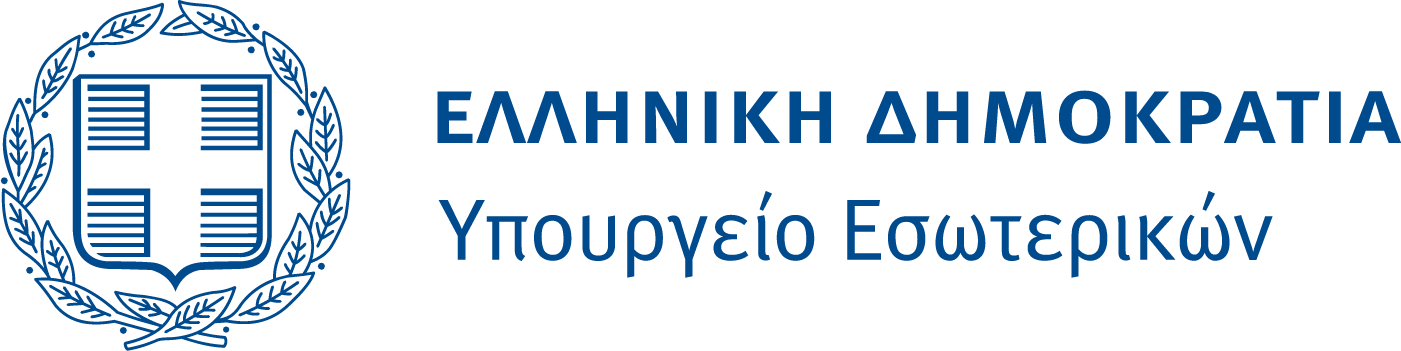 [Speaker Notes: Do not use full images in this slide. Only mockups and staff.]
4 ΒΑΣΙΚΟΙ ΣΤΟΧΟΙ
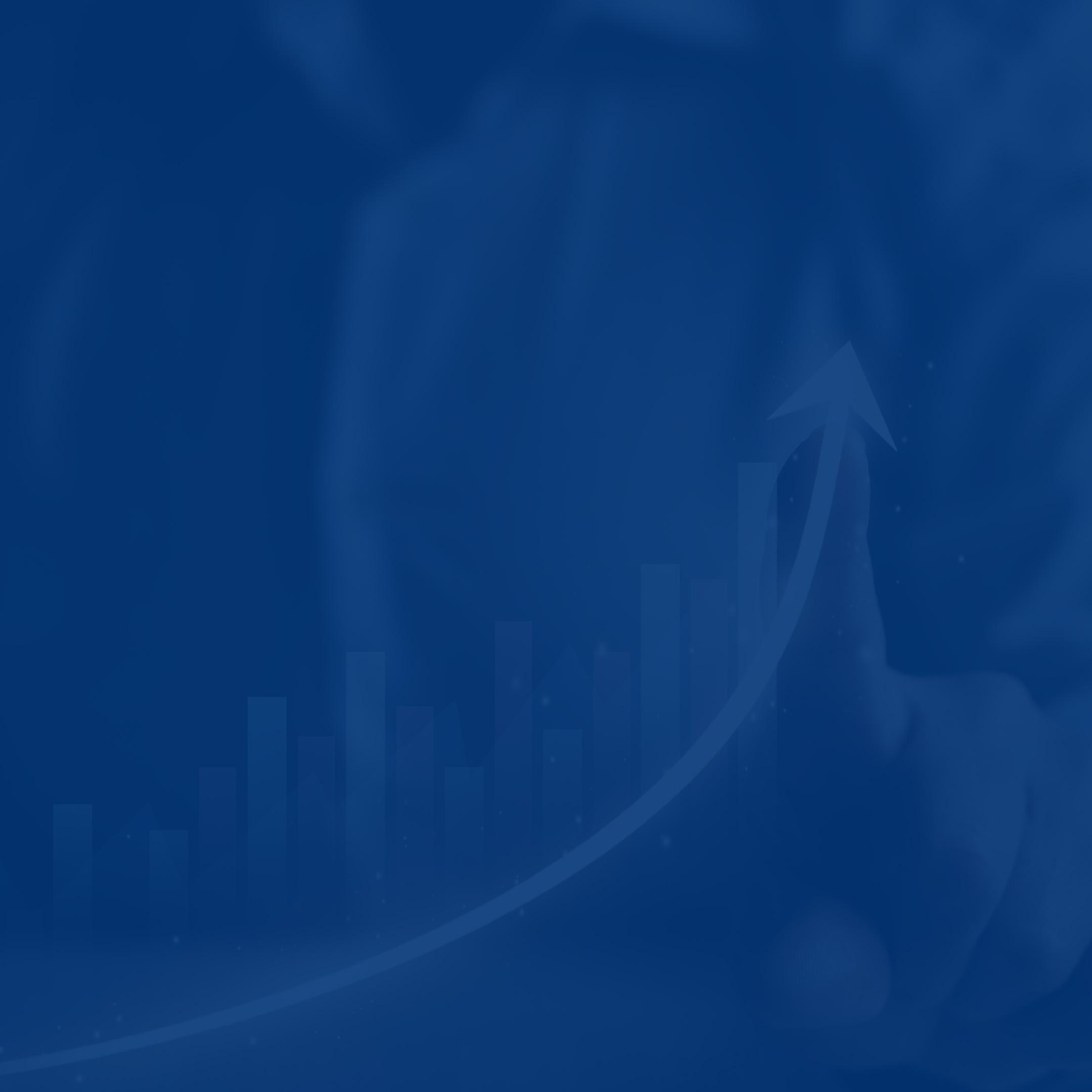 Πολλαπλές Επιτροπές Επιλογής Στελεχών (αντί για ένα όργανο επιλογής για το σύνολο των φορέων).
Προσκλήσεις εκδήλωσης ενδιαφέροντος με ευθύνη των αρμόδιων Υπουργείων (κατόπιν ελέγχου του ΑΣΕΠ).
Οι πρώτοι 7 υποψήφιοι καλούνται για συνέντευξη.
Αποτελεσματικότητα του συστήματος
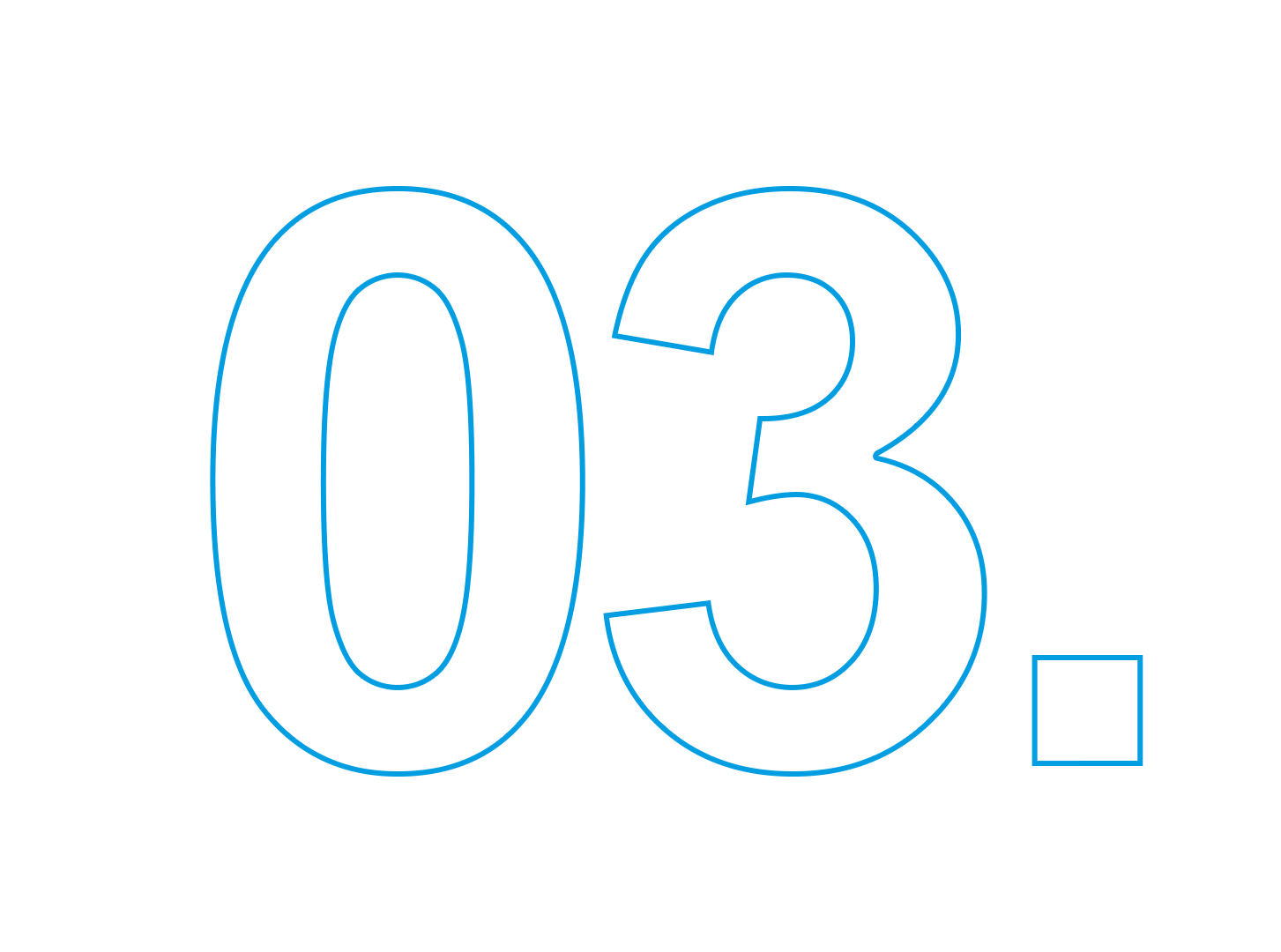 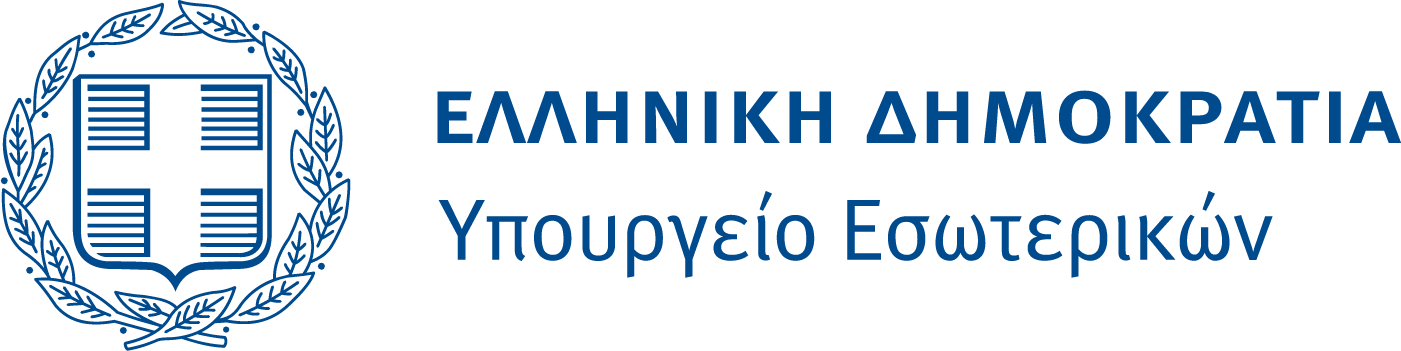 [Speaker Notes: Do not use full images in this slide. Only mockups and staff.]
4 ΒΑΣΙΚΟΙ ΣΤΟΧΟΙ
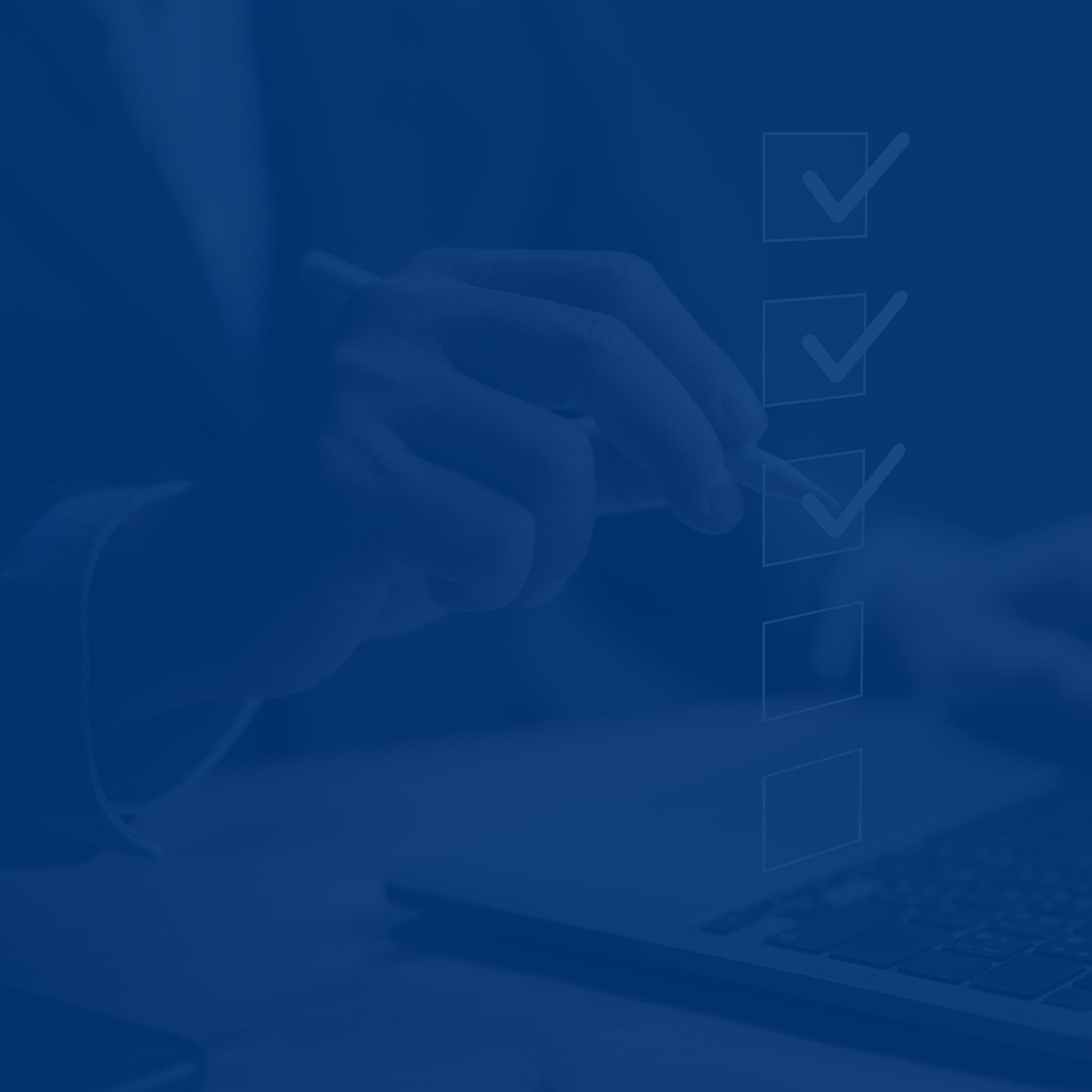 Με ετήσια σχέδια δράσης για κάθε φορέα, με προγραμματισμό δράσεων, με ποιοτικούς στόχους, με ποσοτικούς στόχους, με συγκεκριμένους δείκτες απόδοσης. 
Με συμβόλαια απόδοσης από την αρχή της θητείας τους.
Αξιολόγηση σε ετήσια βάση με δυνατότητα:
Αξιολόγηση των διοικήσεων
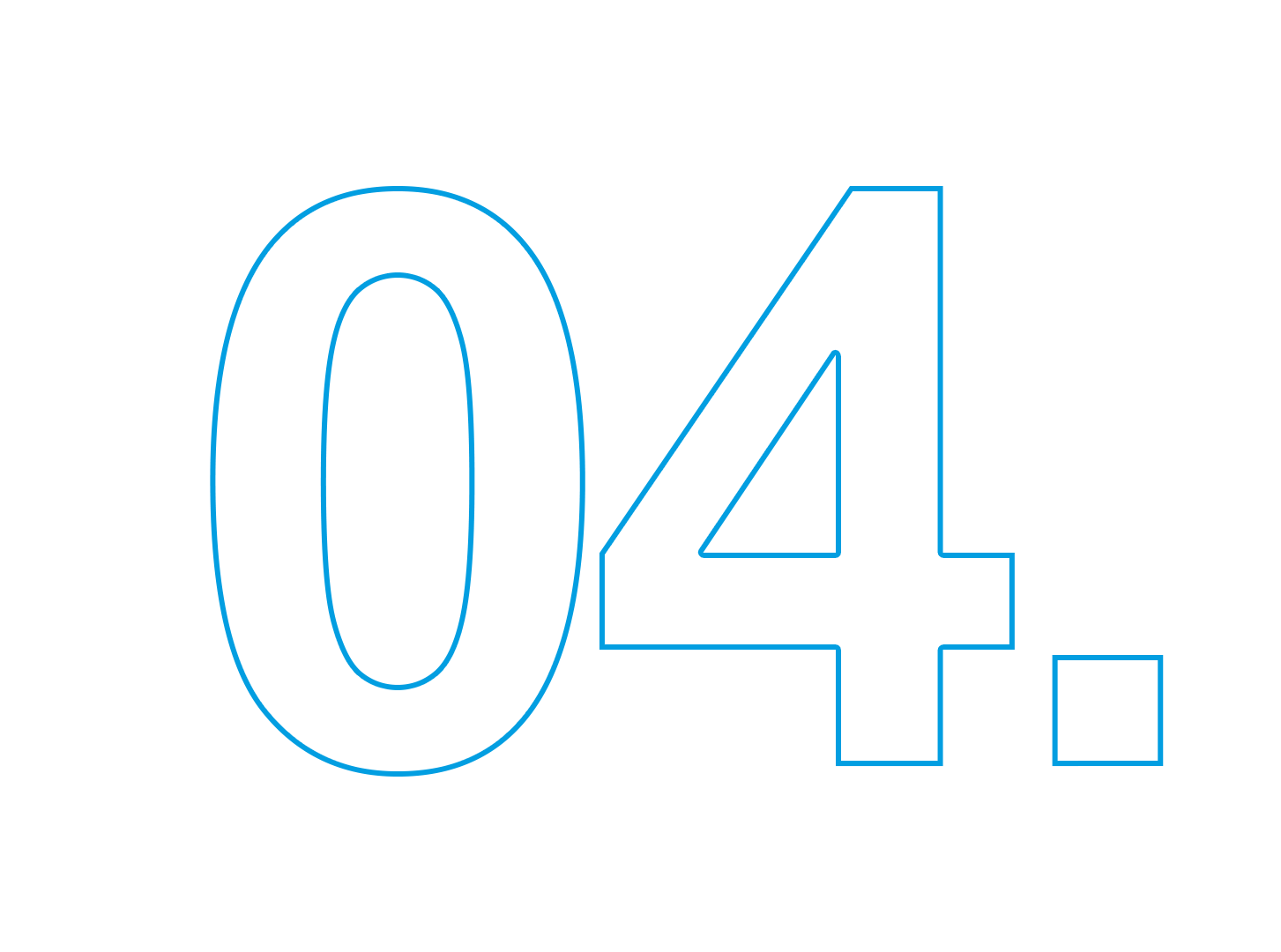 Επιβράβευσης (bonus παραγωγικότητας),
Παύσης (με εισήγηση του αρμόδιου Υπουργού).
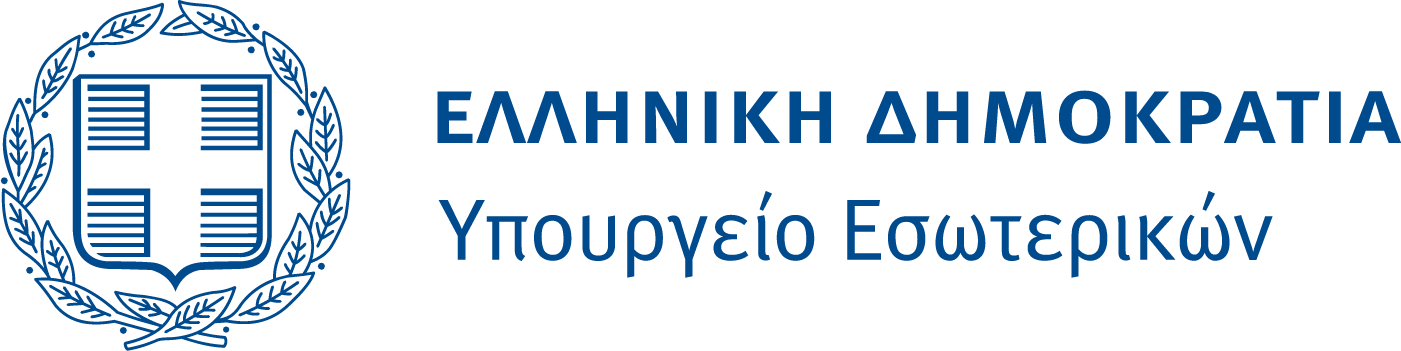 [Speaker Notes: Do not use full images in this slide. Only mockups and staff.]
ΟΜΑΔΟΠΟΙΗΣΗ ΦΟΡΕΩΝ
Νομικά πρόσωπα των οποίων οι αρμοδιότητες εκτείνονται σε όλη την επικράτεια (π.χ. Εθνικός Οργανισμός Φαρμάκων) και οι 7 Υγειονομικές Περιφέρειες της χώρας. ≃ 190 θέσεις
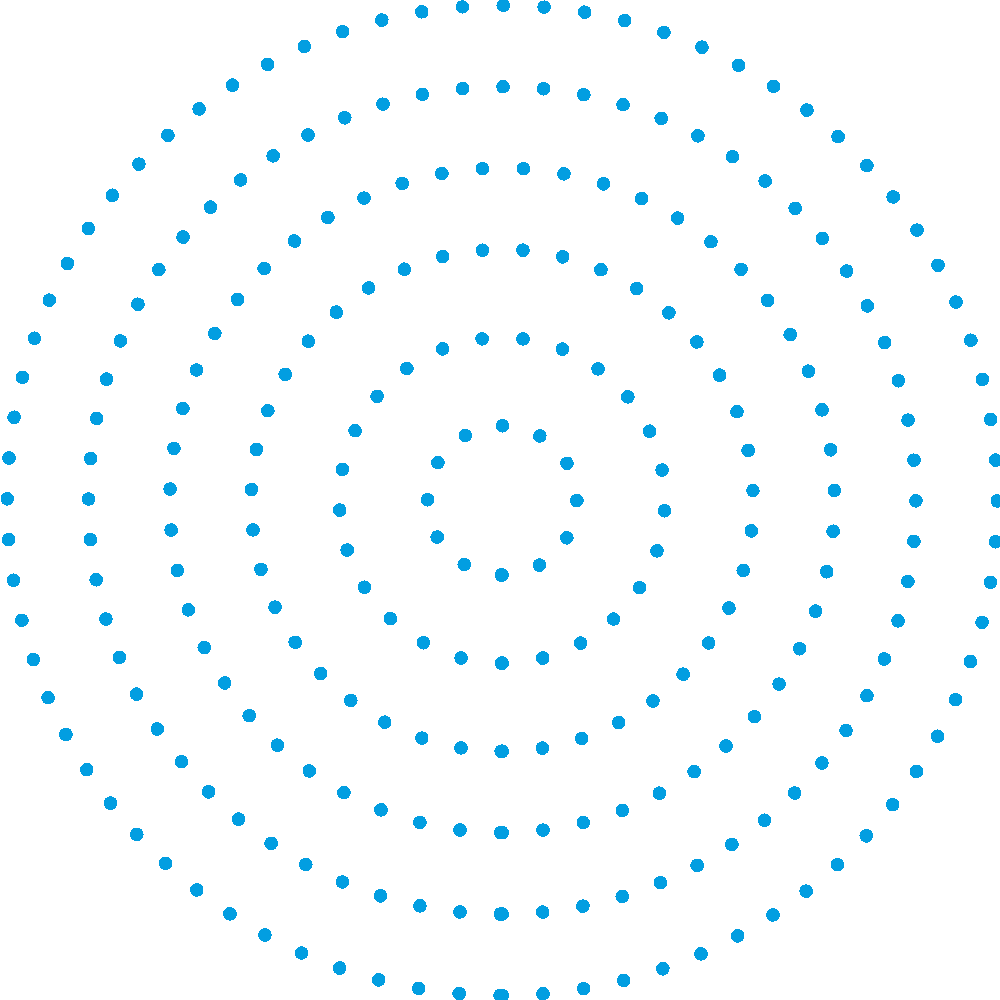 Ομάδα Α
Νομικά πρόσωπα των οποίων οι αρμοδιότητες έχουν όλως ειδικό χαρακτήρα ή εκτείνονται σε συγκεκριμένη περιοχή της χώρας (π.χ. τοπικά αθλητικά κέντρα). ≃ 270 θέσεις
Ομάδα Β
Τα νοσοκομεία (υψηλότερες απαιτήσεις για όσα έχουν περισσότερες από 400 κλίνες). ≃ 160 θέσεις
Ομάδα Γ
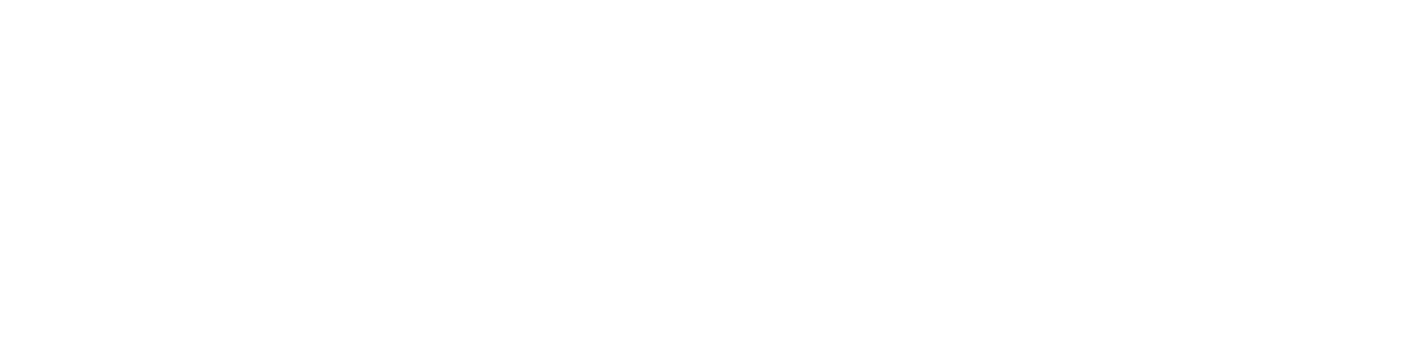 ΕΠΙΤΡΟΠΕΣ ΕΠΙΛΟΓΗΣ ΑΝΑ ΟΜΑΔΑ ΦΟΡΕΩΝ
Ομάδα Α (εθνικής εμβέλειας)
Ομάδα Γ (νοσοκομεία)
Ομάδα Β (τοπικής εμβέλειας)
Μέλος του ΑΣΕΠ (Πρόεδρος Επιτροπής)
Νομικός Σύμβουλος του Κράτους
Γενικός Γραμματέας του εποπτεύοντος Υπουργείου του φορέα
Γενικός Γραμματέας της Προεδρίας της Κυβέρνησης
Γενικός Γραμματέας Δημόσιας Διοίκησης του Υπουργείου Εσωτερικών ή Γενικός Γραμματέας Οικονομικής Πολιτικής και Στρατηγικής του Υπουργείου Εθνικής Οικονομίας και Οικονομικών στην περίπτωση ανωνύμων εταιριών του Δημοσίου
Μέλος του ΑΣΕΠ (Πρόεδρος Επιτροπής)
Γενικός Γραμματέας του Υπουργείου Υγείας
Διοικητής της οικείας Υγειονομικής Περιφέρειας (ο οποίος έχει επιλεγεί με τη διαδικασία του παρόντος)
Γενικός Γραμματέας του εποπτεύοντος Υπουργείου του φορέα (Πρόεδρος Επιτροπής)
Γραμματέας της οικείας Αποκεντρωμένης Διοίκησης
Μέλος ΔΕΠ με σχετική ειδίκευση ή ιδιώτης εμπειρογνώμονας
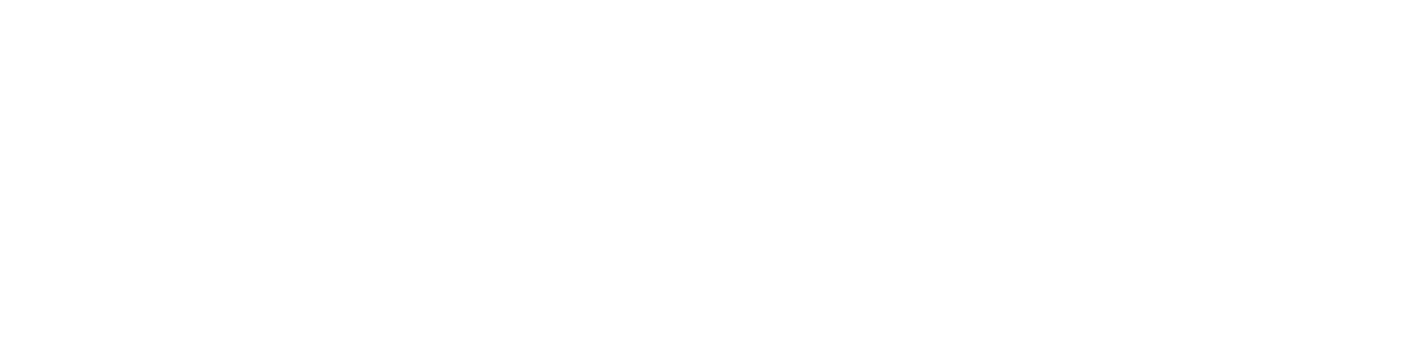 ΣΤΑΔΙΑ ΔΙΑΔΙΚΑΣΙΑΣ ΕΠΙΛΟΓΗΣ – 5 ΒΗΜΑΤΑ
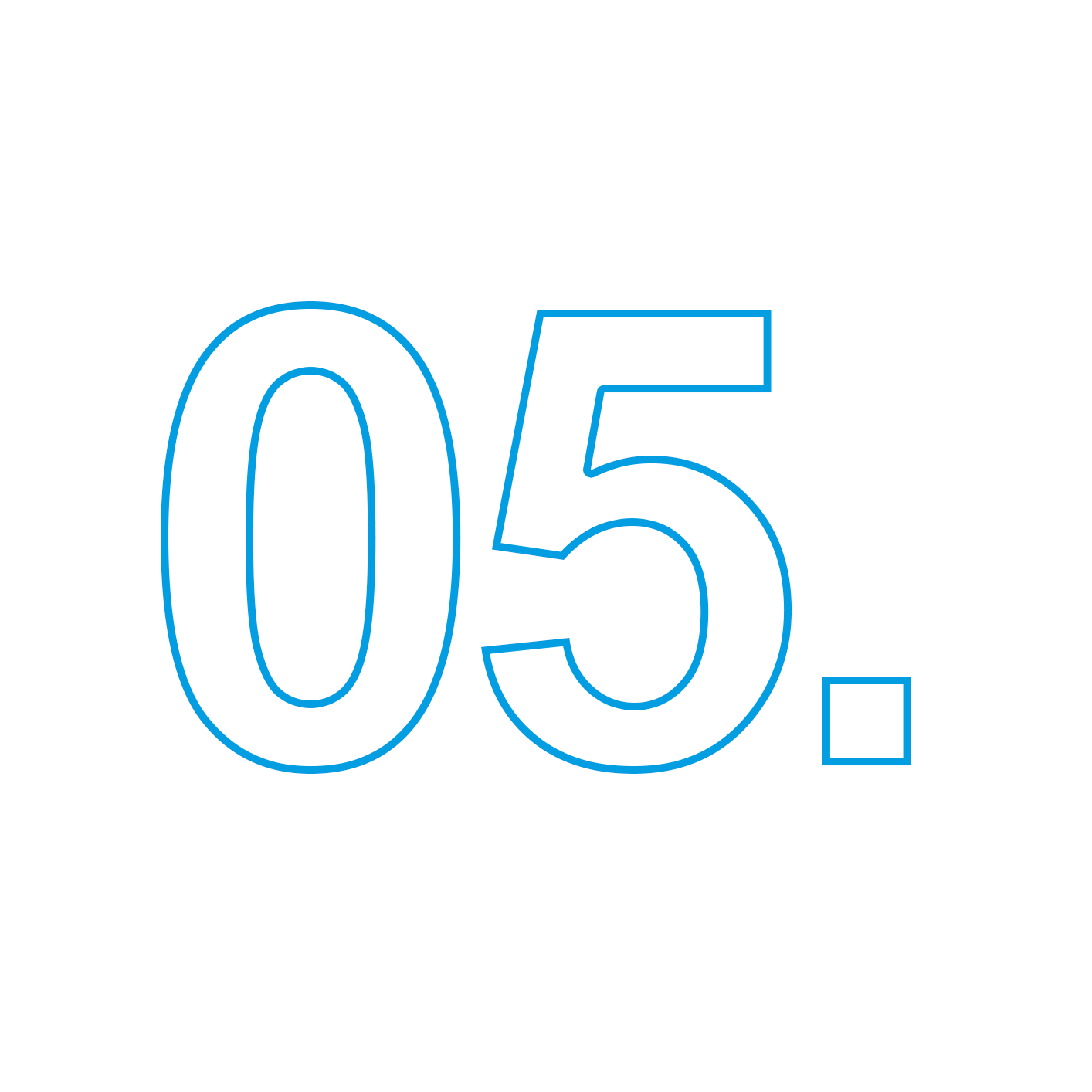 Για τις Ομάδες Α & Γ, διεξαγωγή δοκιμασίας διακρίβωσης των δεξιοτήτων των υποψηφίων.
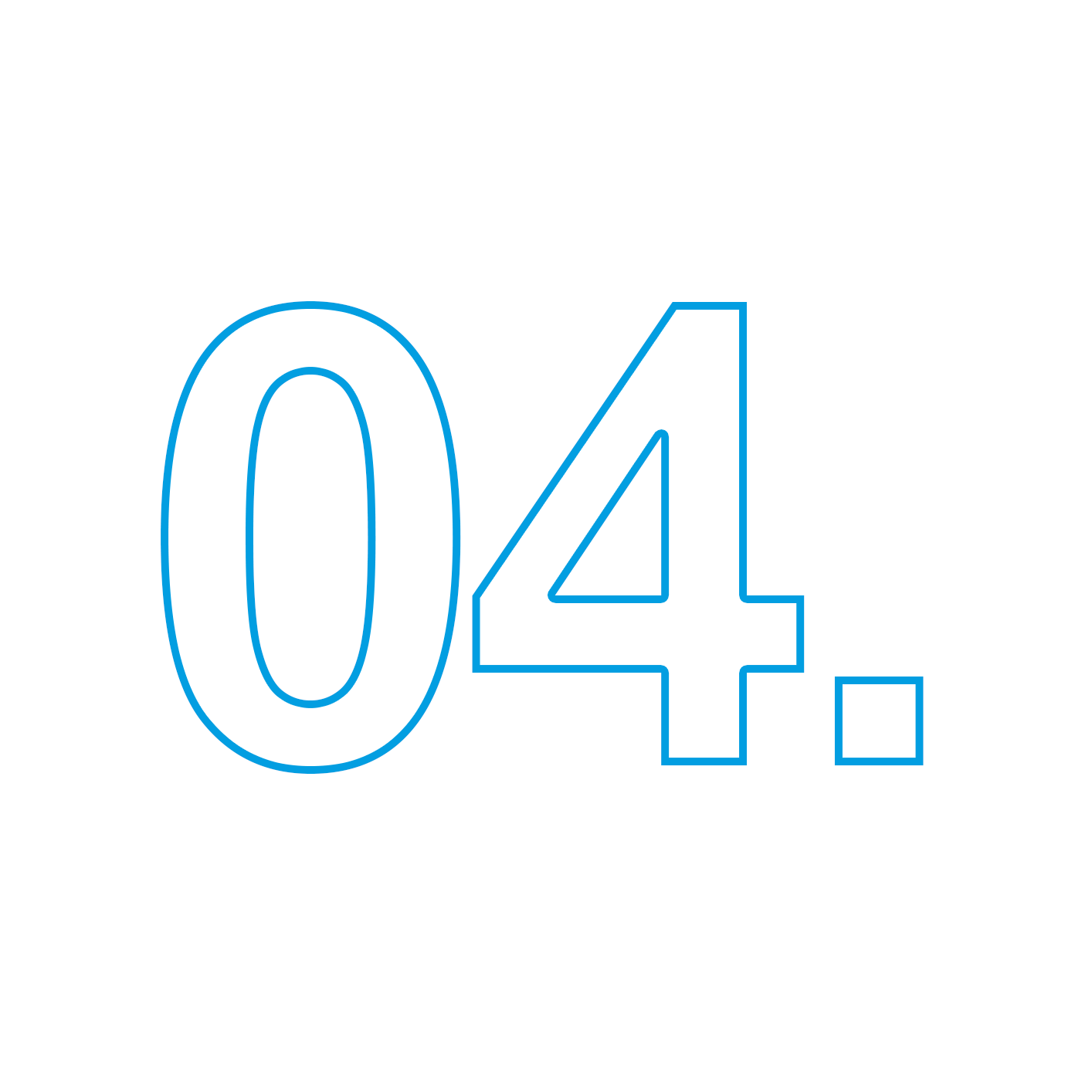 Έκδοση πρόσκλησης εκδήλωσης ενδιαφέροντος από το εποπτεύον Υπουργείο, κατόπιν ελέγχου του ΑΣΕΠ.
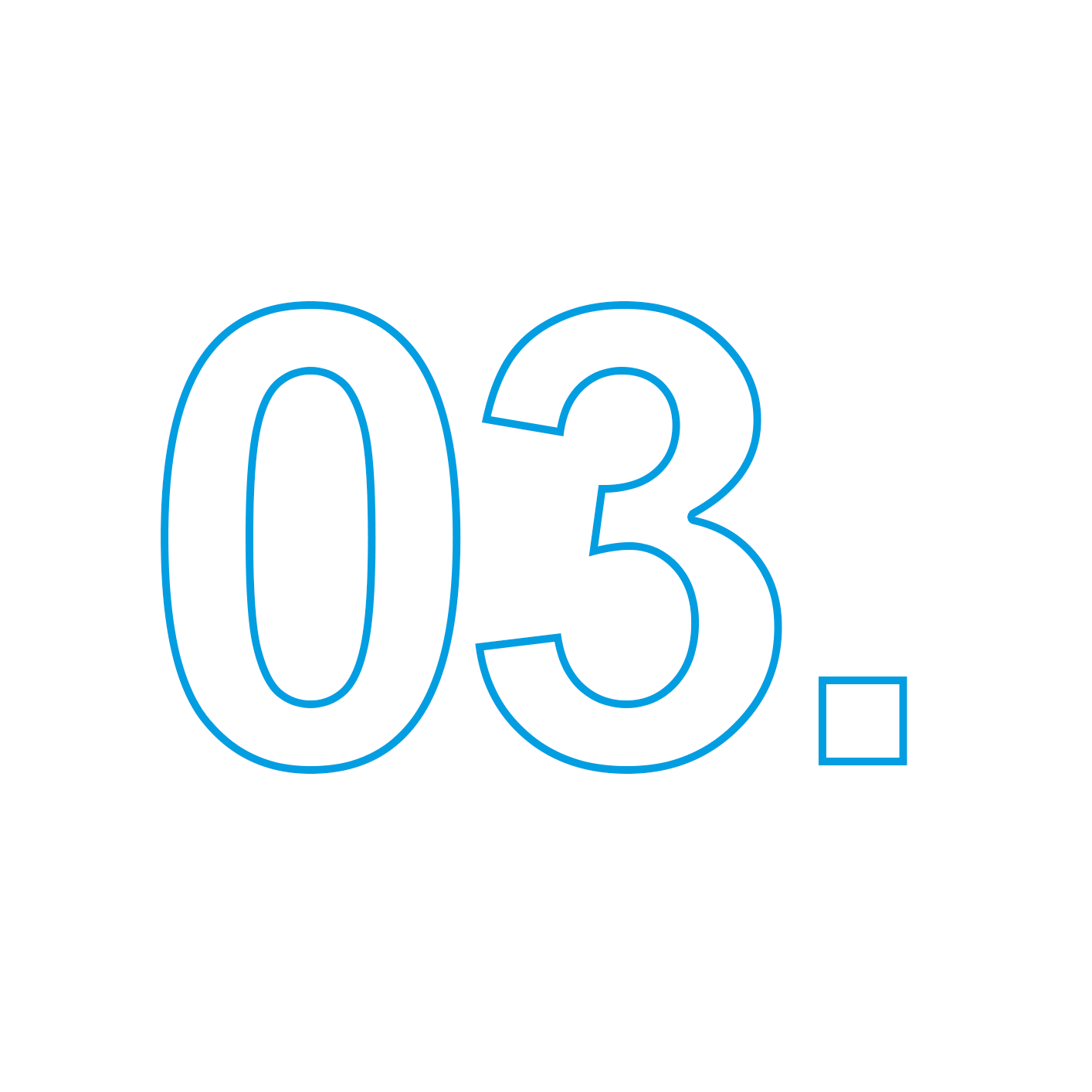 Κλήση σε δομημένη συνέντευξη των 7 πρώτων υποψηφίων για κάθε θέση.
Κατάρτιση πίνακα των τριών επικρατέστερων υποψηφίων από την Επιτροπή Επιλογής Στελεχών & επιλογή ενός εκ των τριών από τον αρμόδιο Υπουργό.
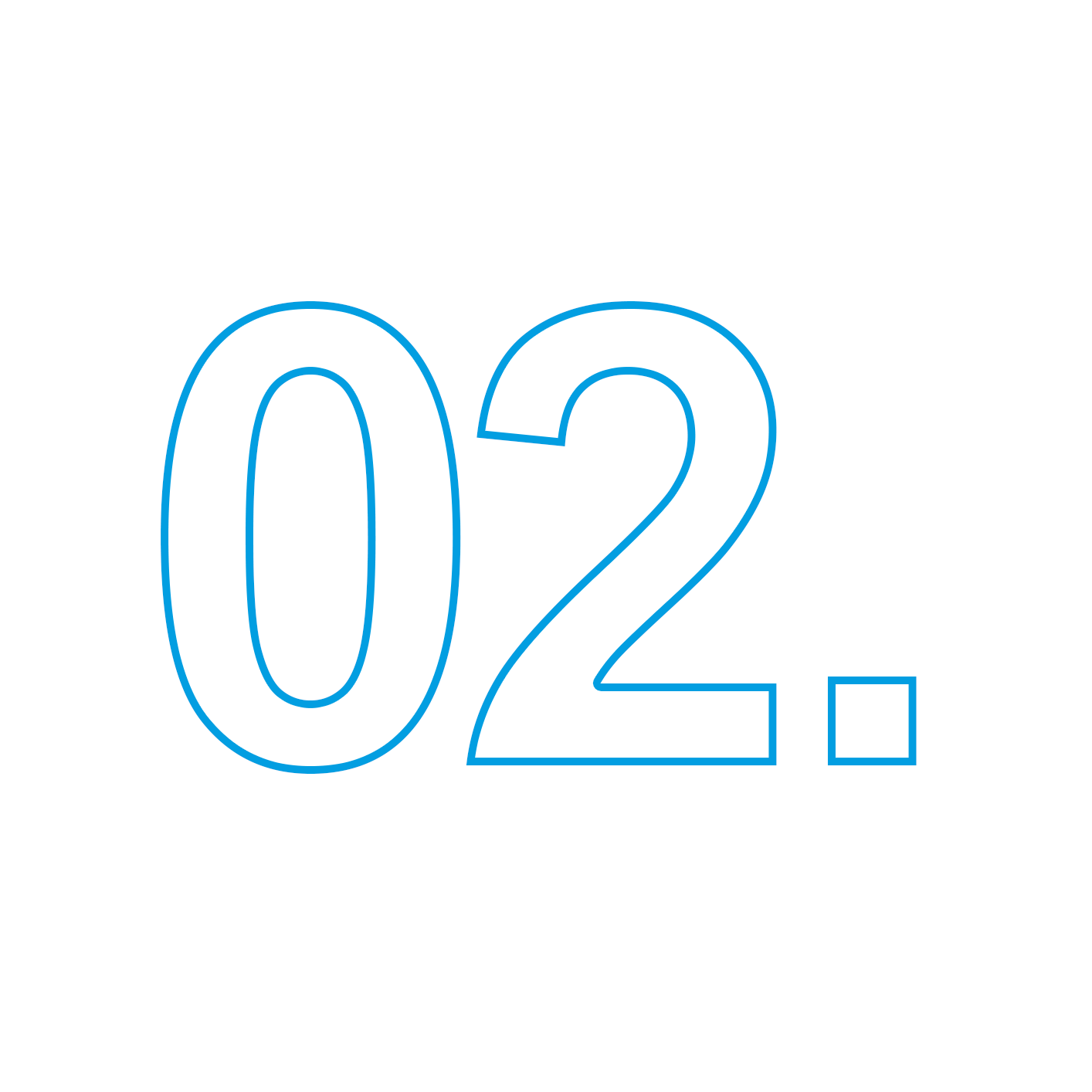 Μοριοδότηση τυπικών προσόντων και εργασιακής εμπειρίας.
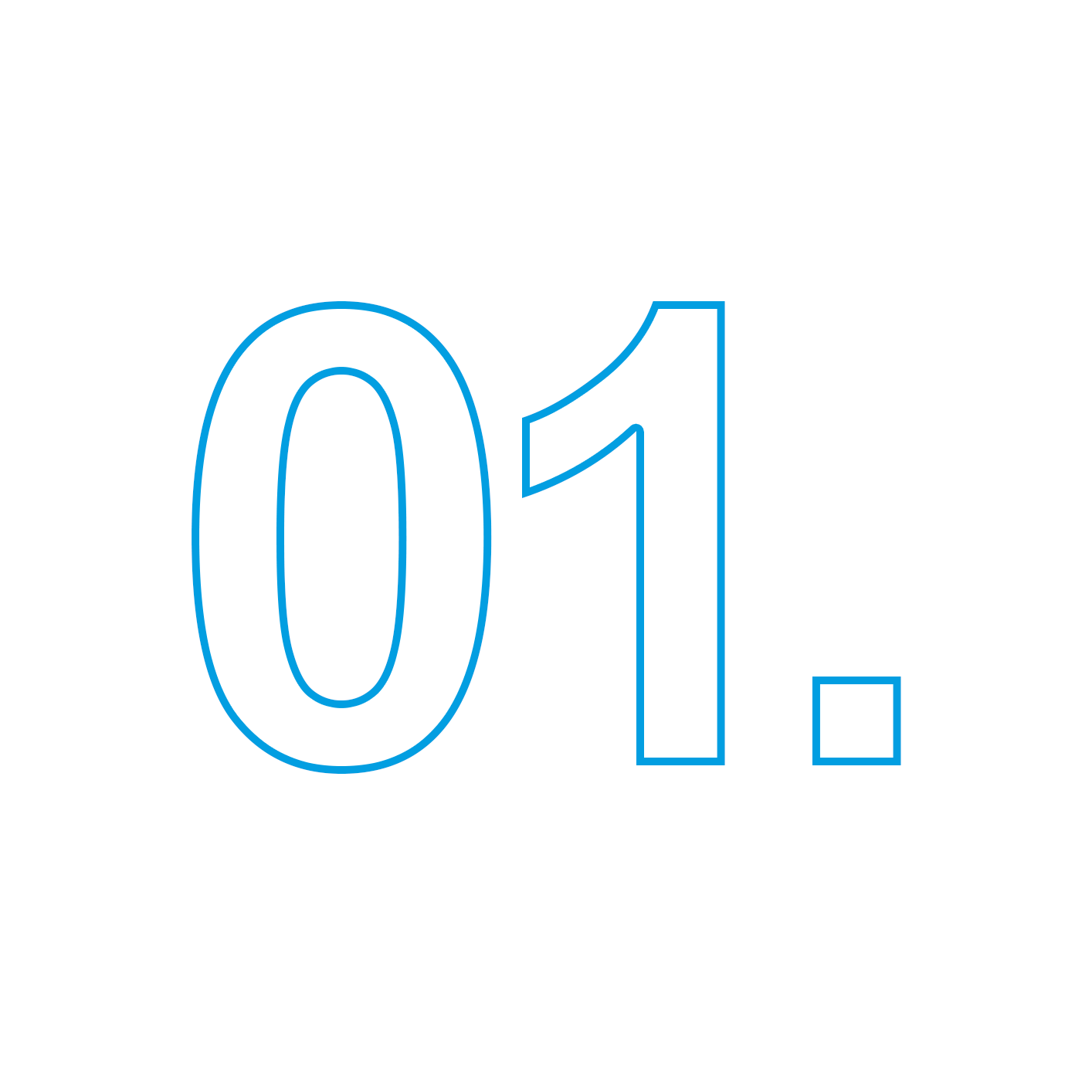 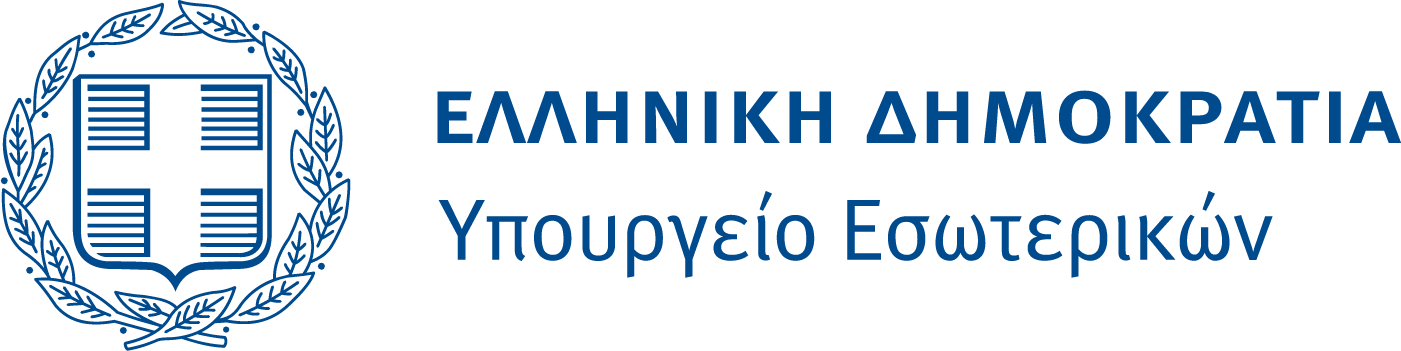 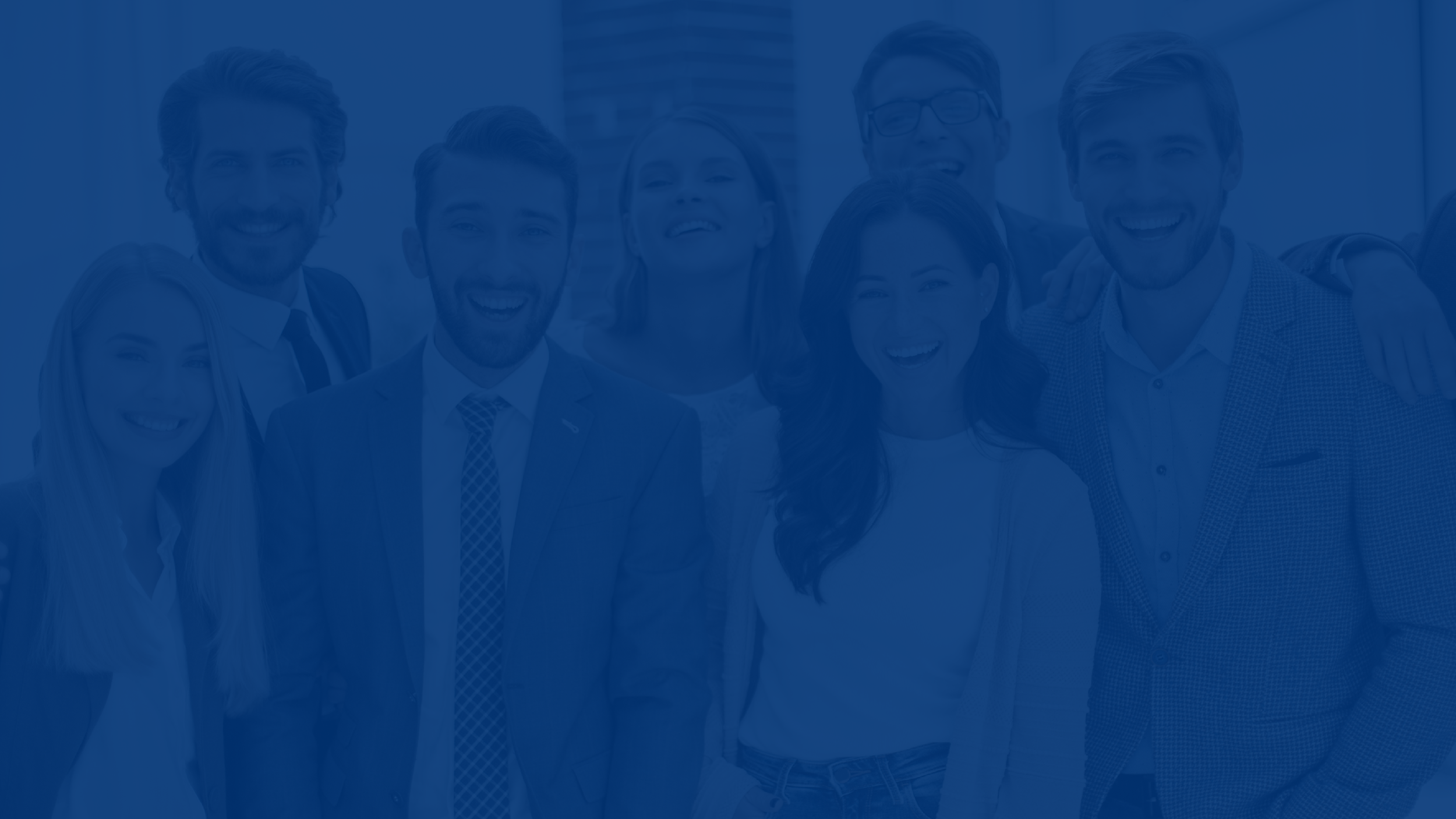 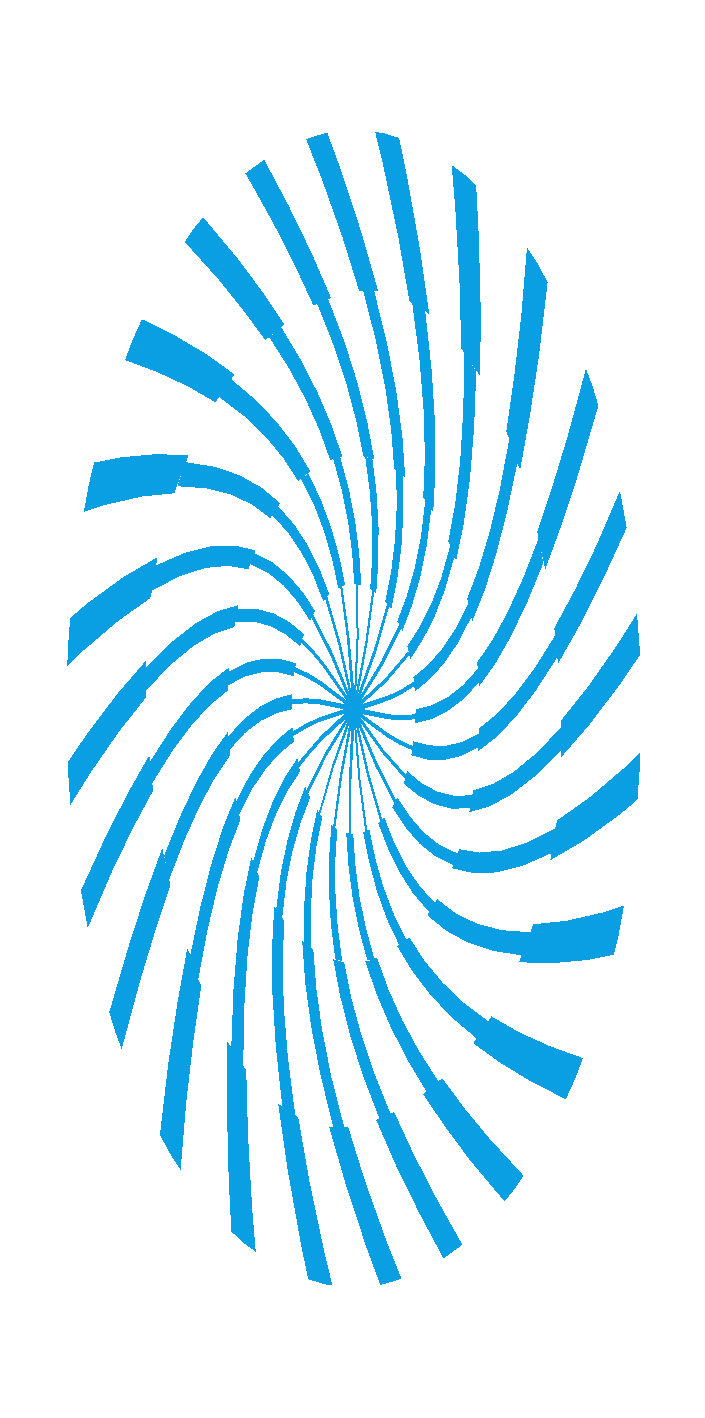 Οφέλη για τον πολίτη
Διοικήσεις φορέων υψηλότερης ποιότητας με περισσότερες δυνατότητες 
Καλύτερες δημόσιες υπηρεσίες για όλους, ταχύτερη εξυπηρέτηση 
Διαφάνεια και αντικειμενικότητα στην επιλογή διοικήσεων
Επίτευξη στόχων και συνεχής αξιολόγηση
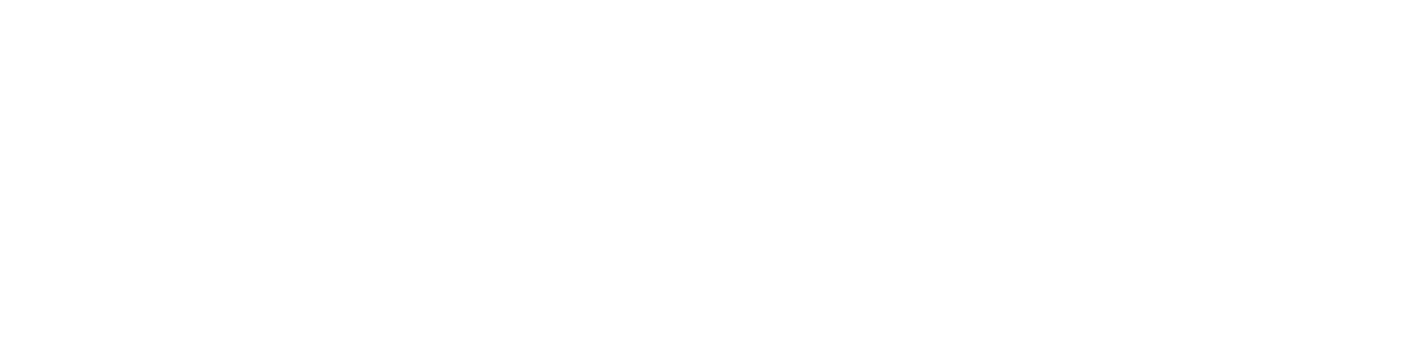 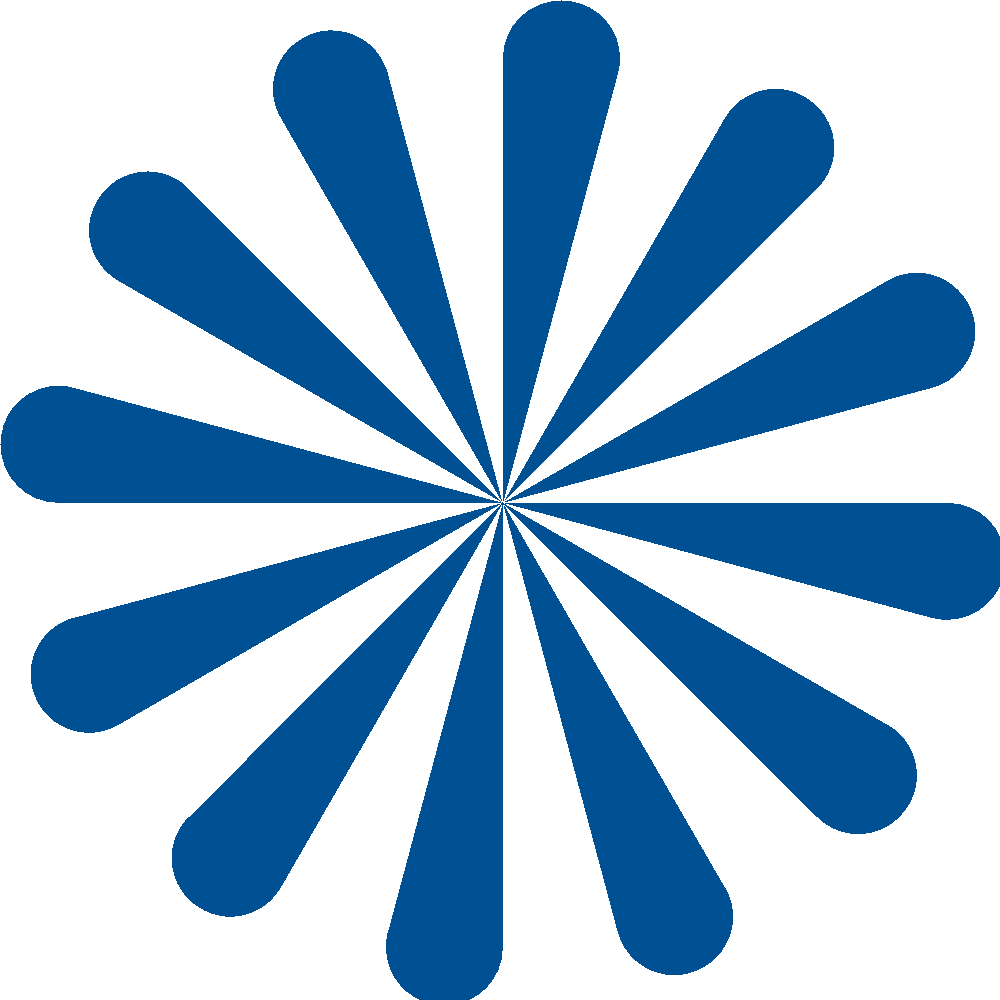 Αποτελεσματικότερο, σύγχρονο Δημόσιο με νέο σύστημα επιλογής και αξιολόγησης των διοικήσεων των φορέων του Δημοσίου προς όφελος των πολιτών.
Για ένα κράτος που βάζει πάντα
τον πολίτη στο επίκεντρο
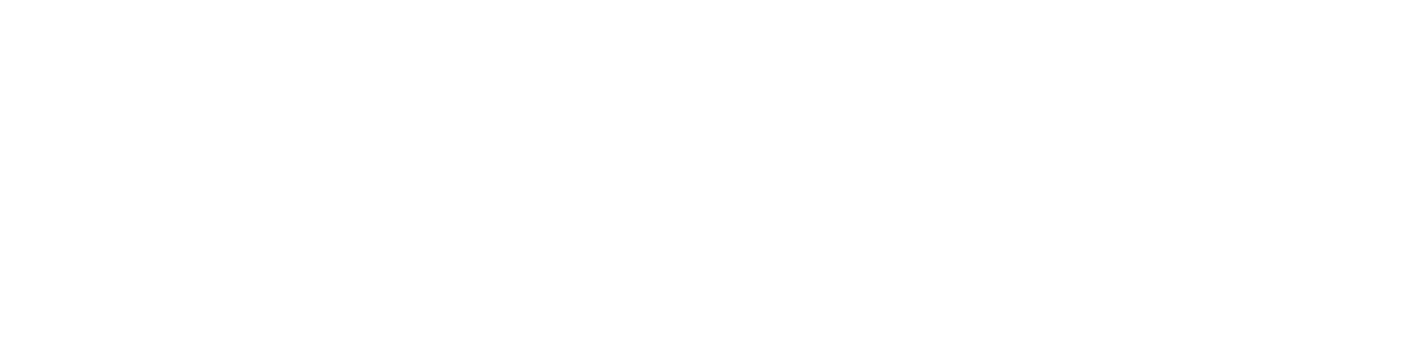 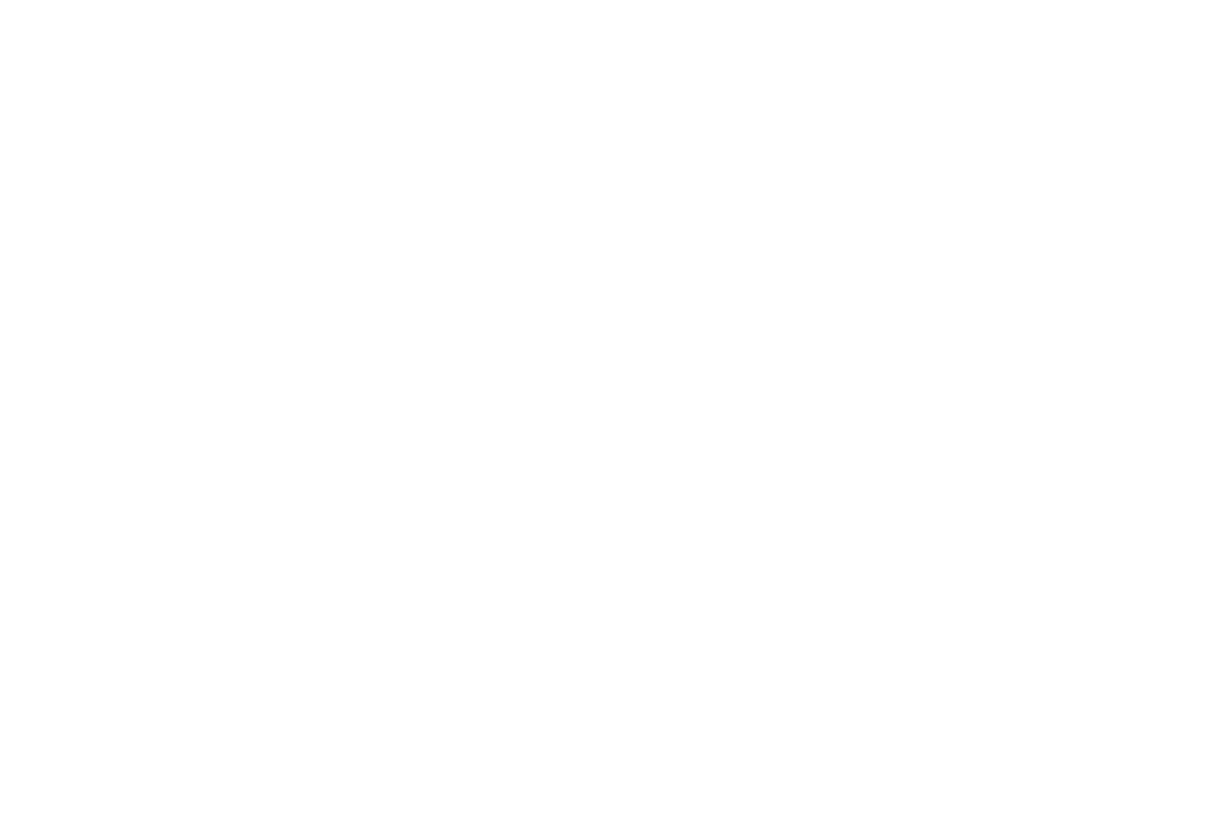 [Speaker Notes: End /01]